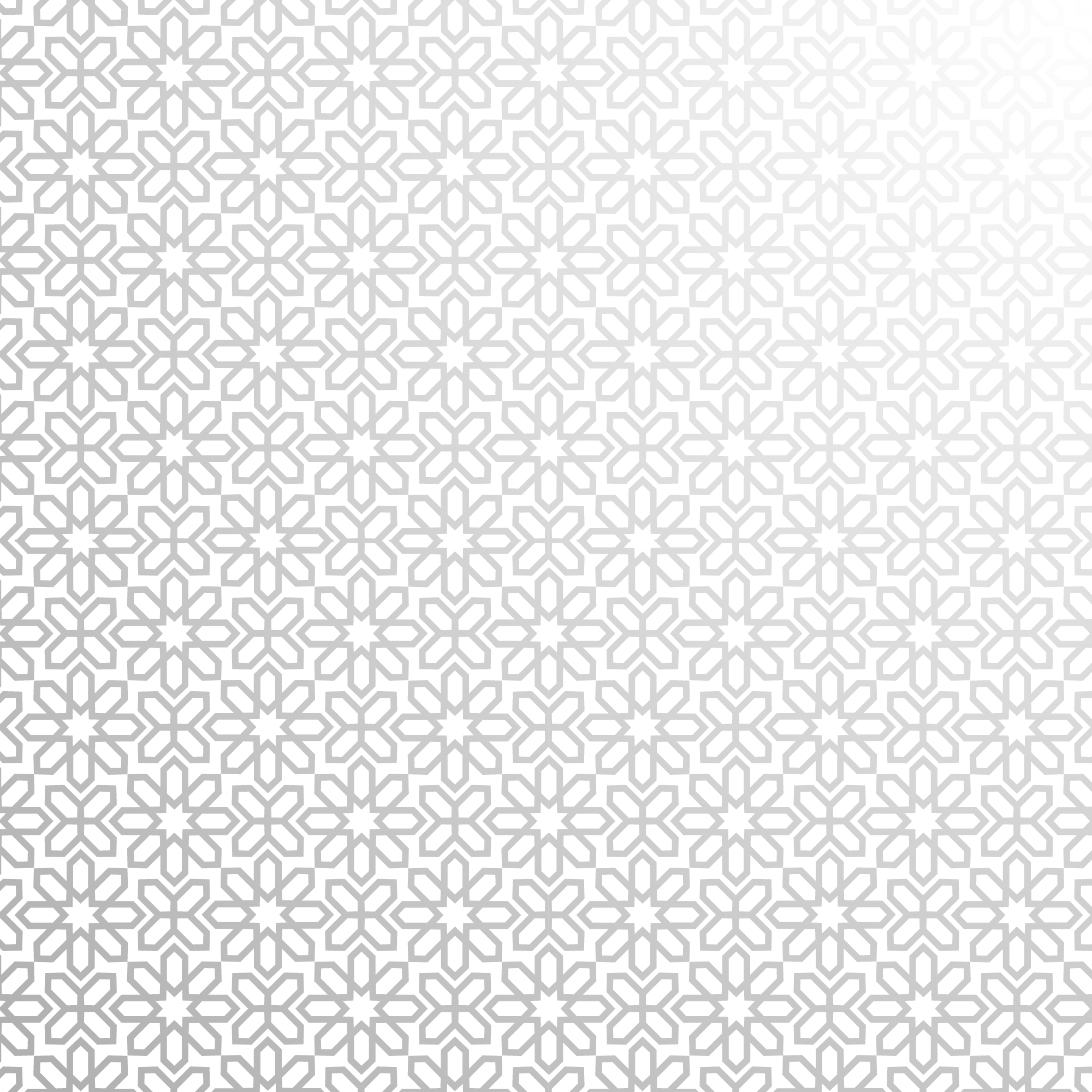 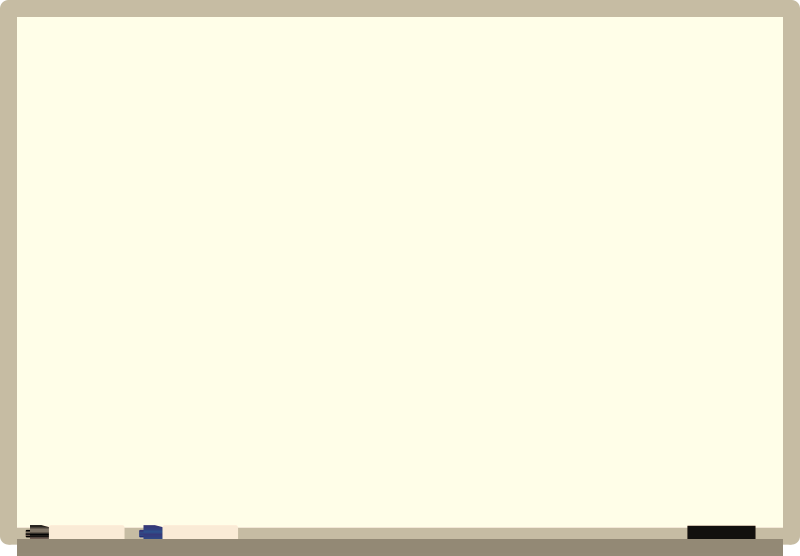 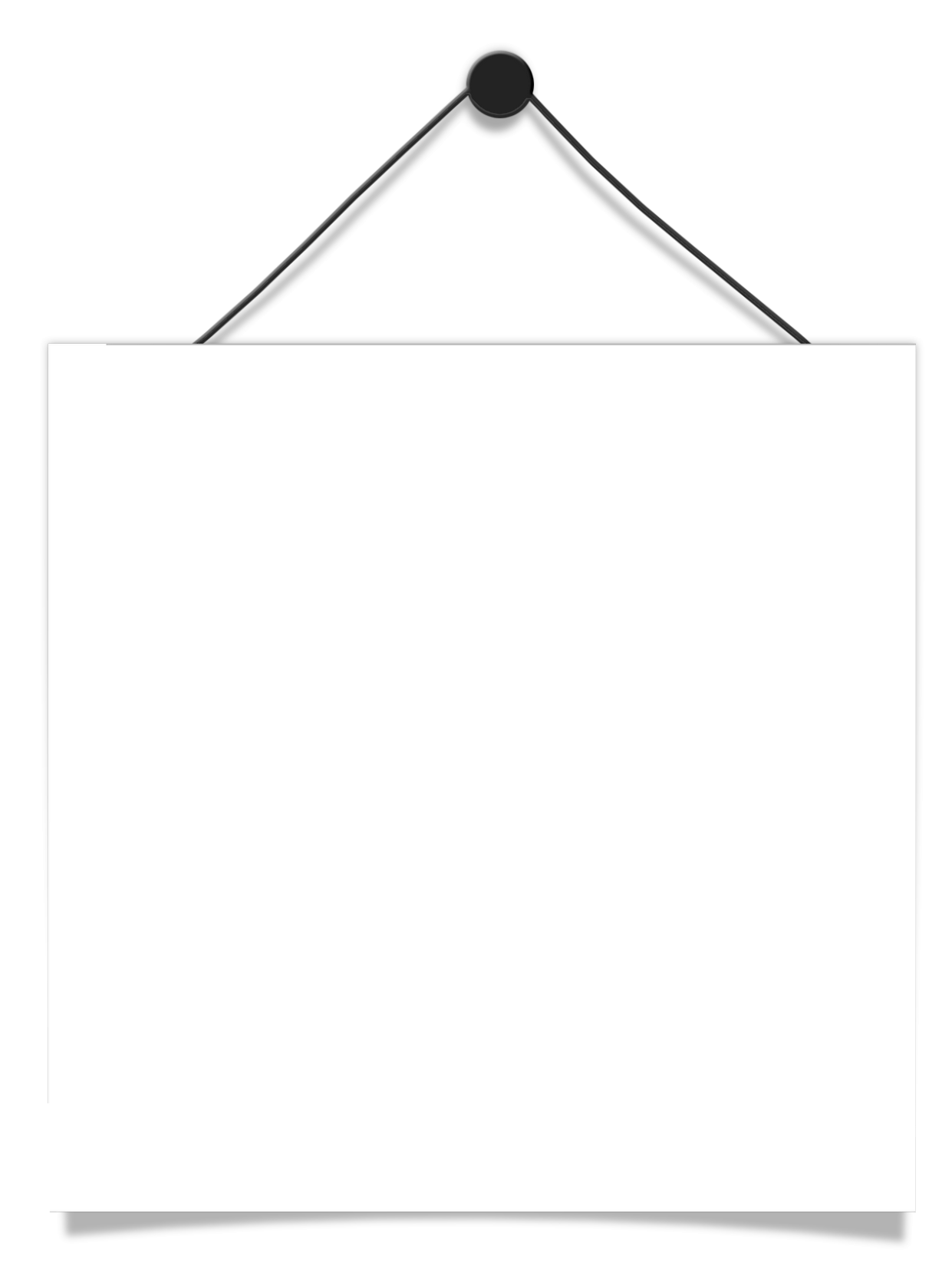 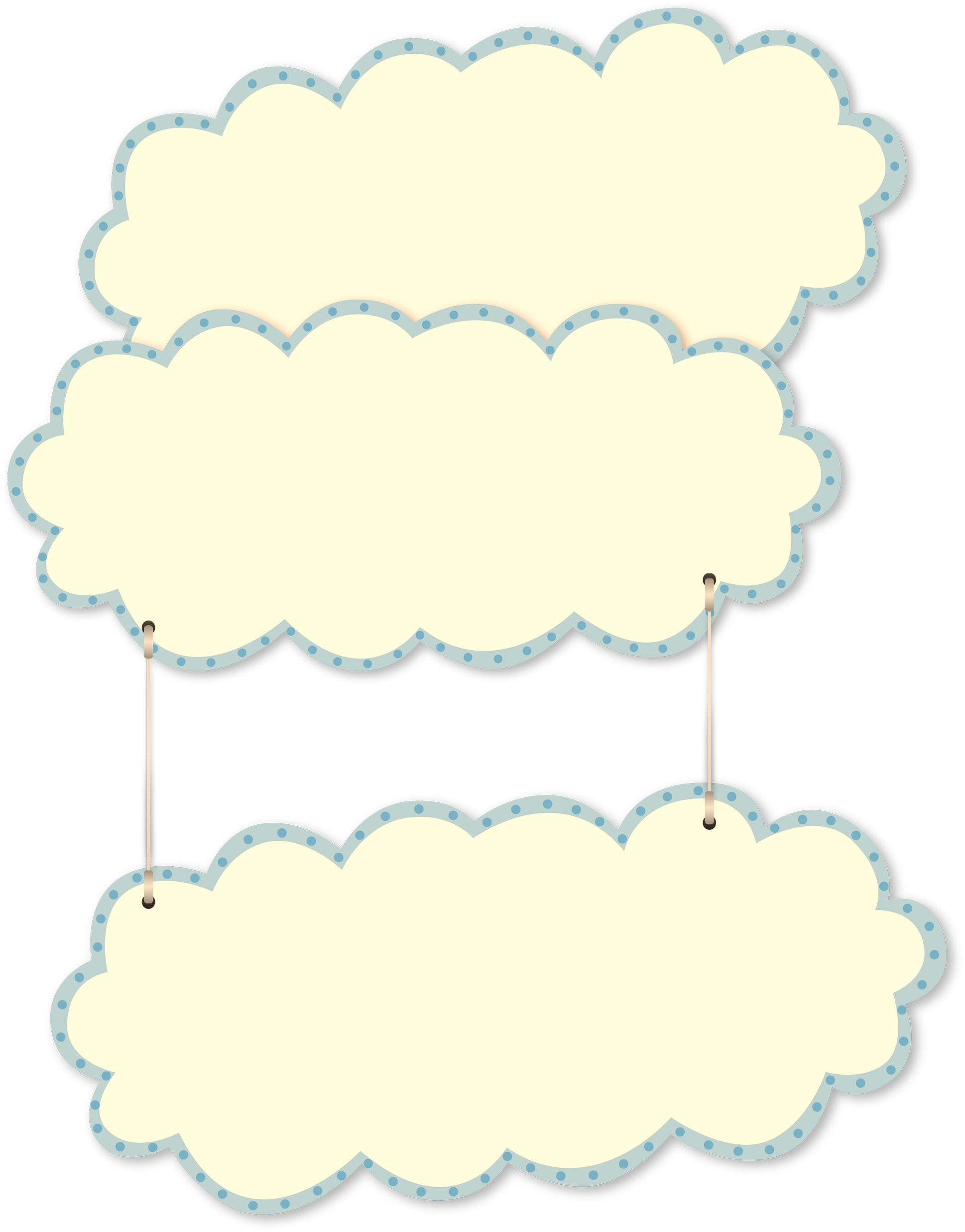 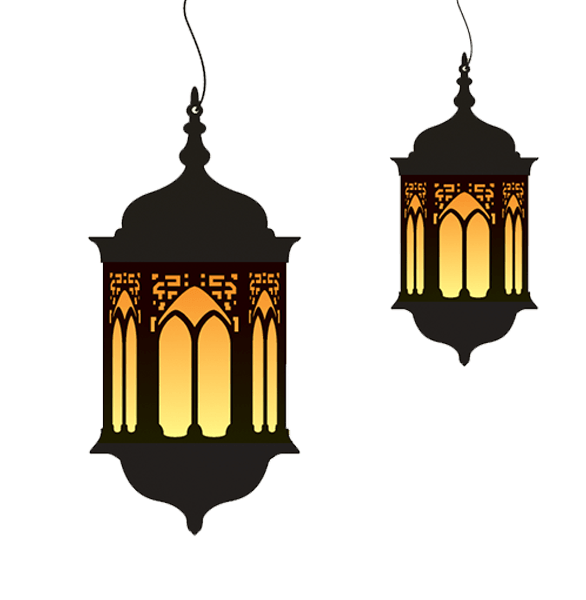 اليوم/ الأحد
المادة( المهارات الرقمية)
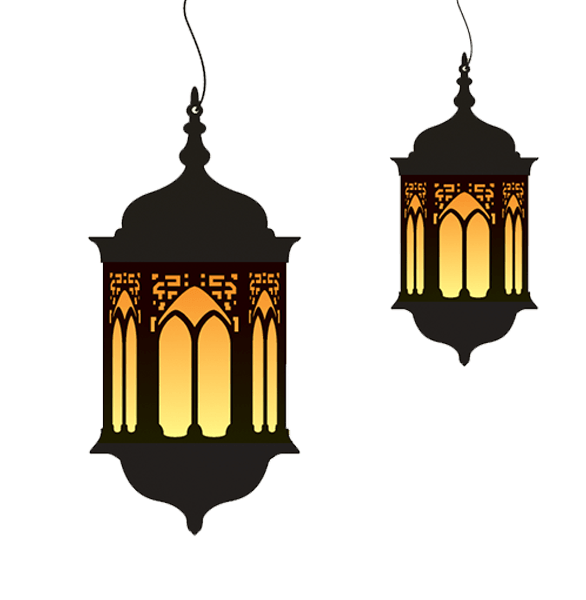 أهلاً بكم 
جميلاتي
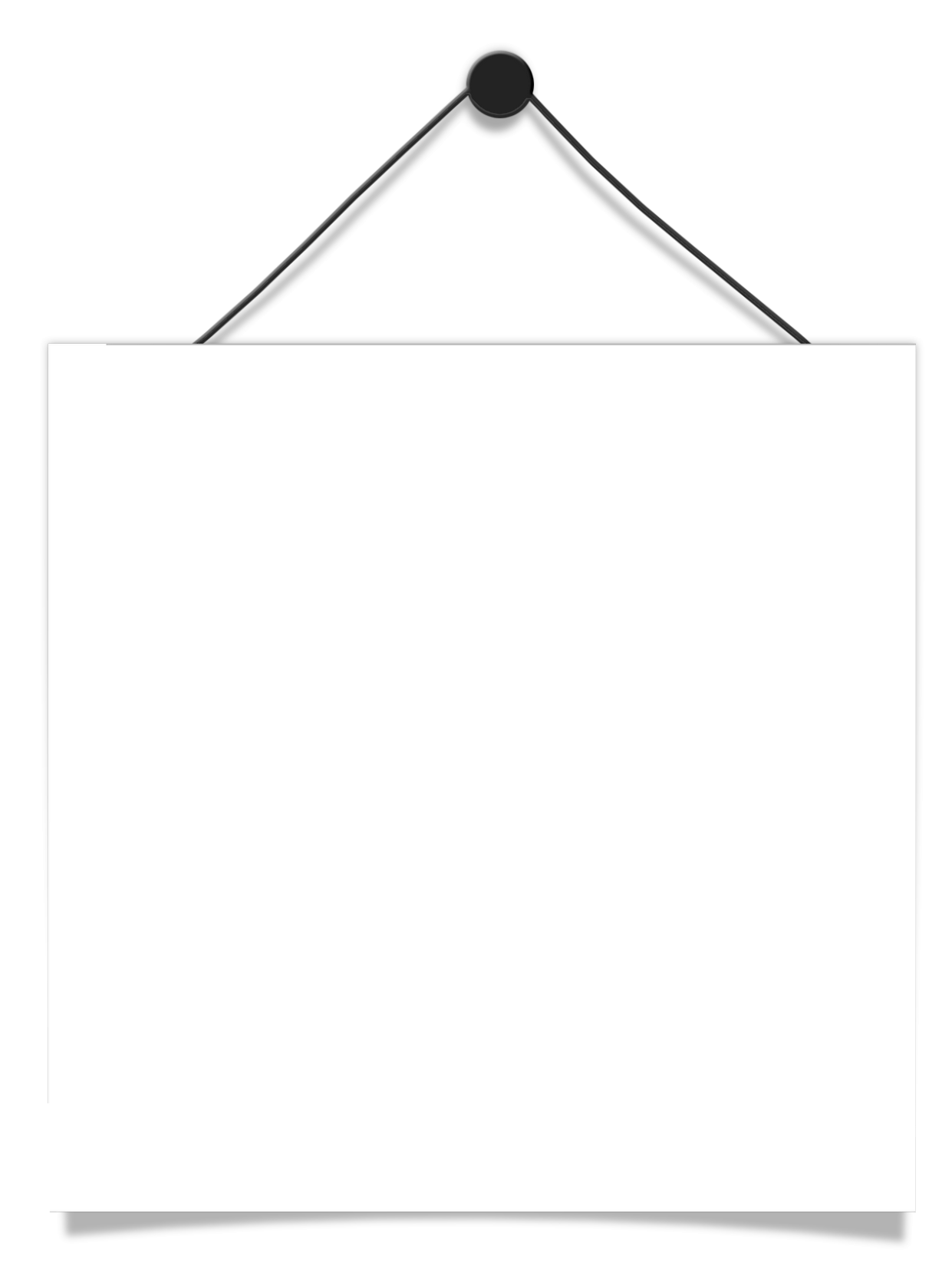 التاريخ/١٤٤٣/٩/٩
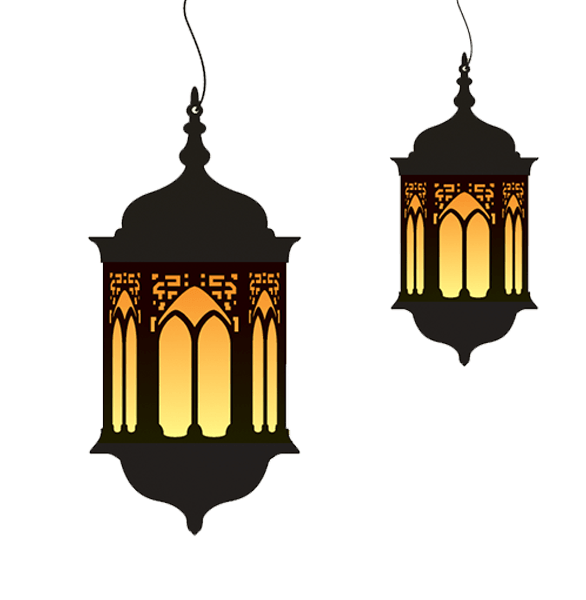 المعلمة/صباح القحطاني
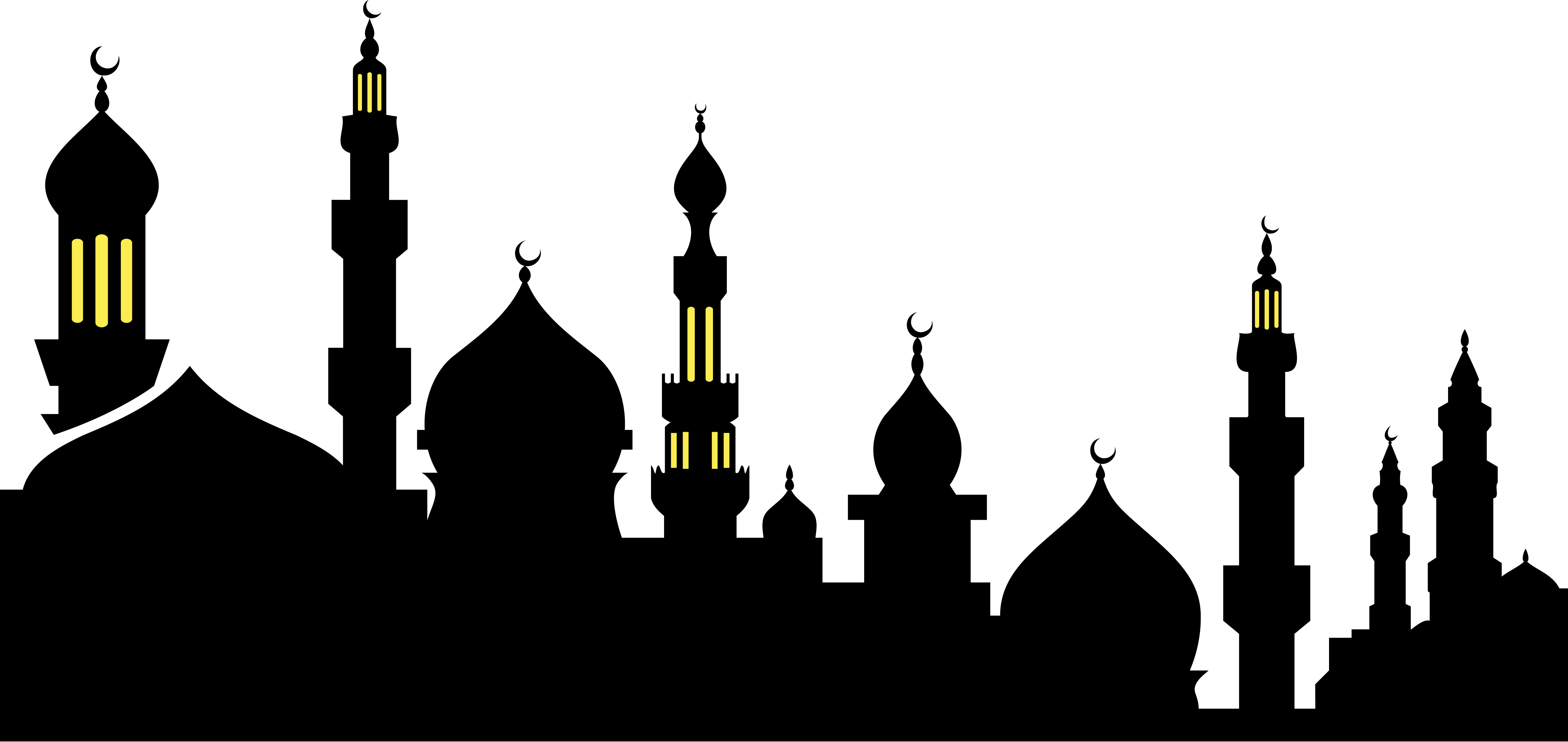 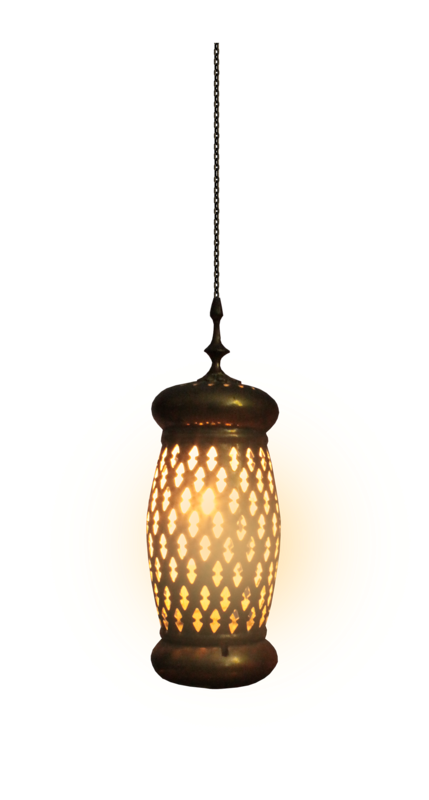 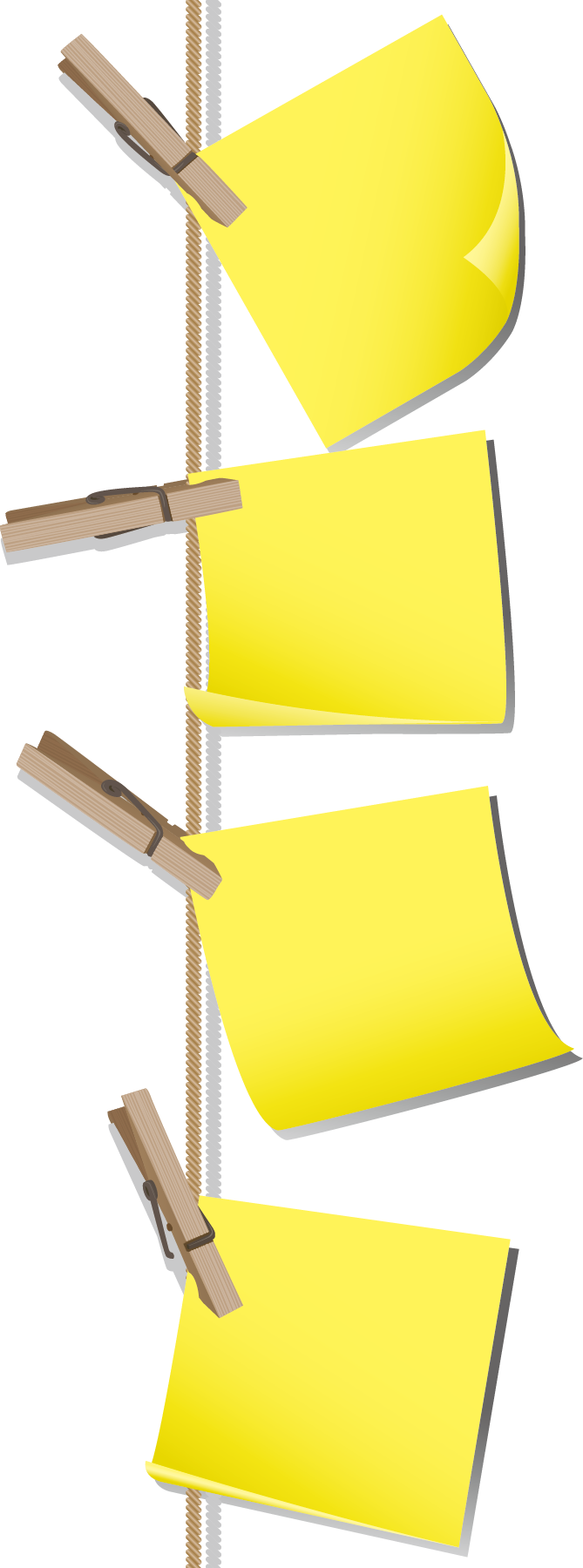 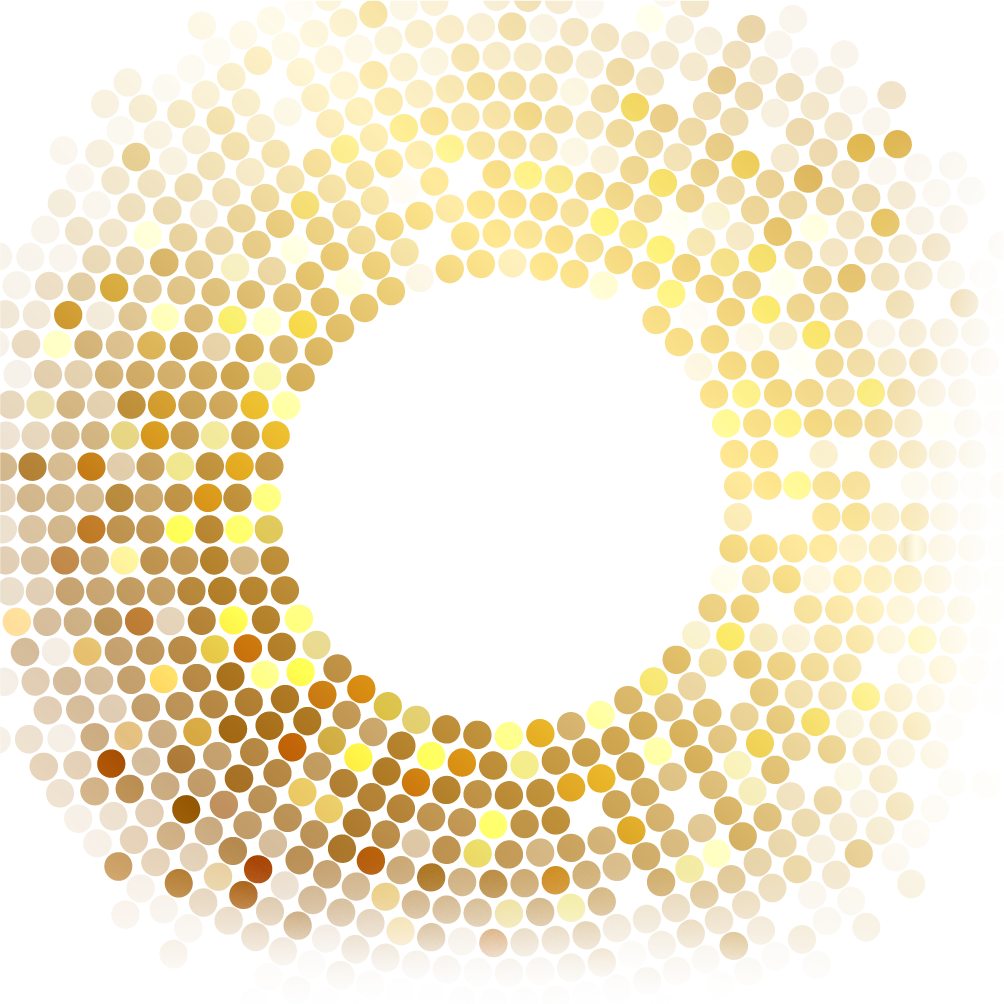 شريط الذكريات
الاستراتيجيات
سحابة الكلمات
الدقيقة الواحدة
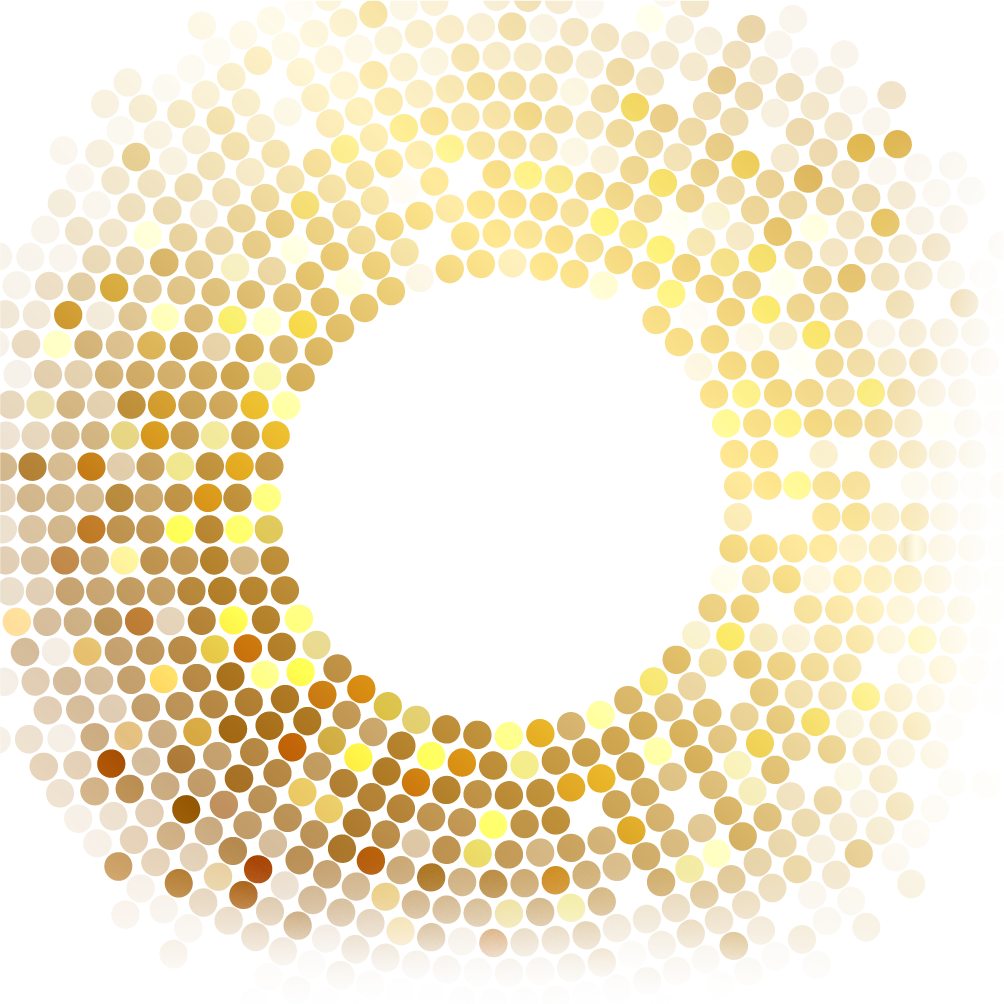 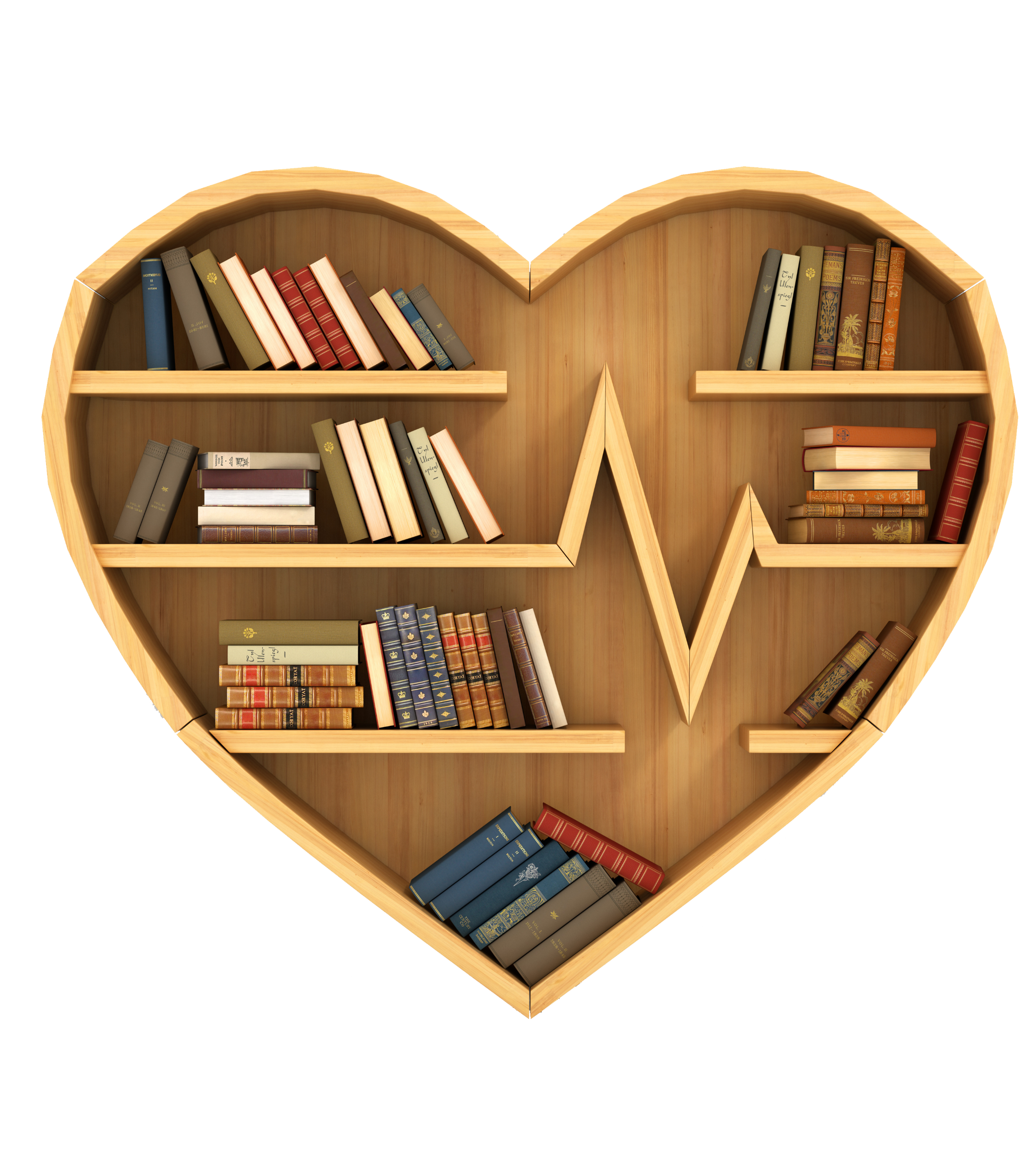 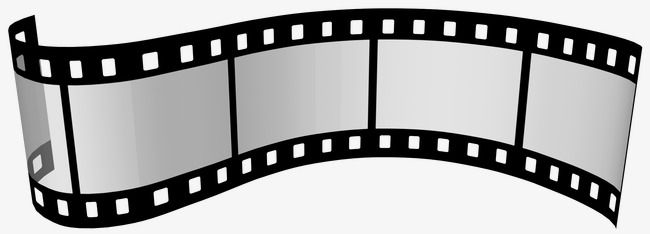 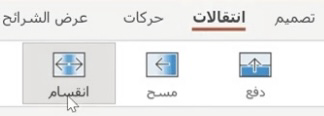 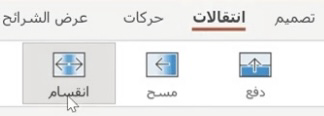 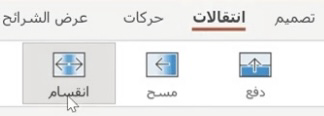 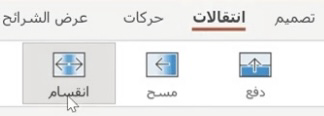 ماذا تعلمنا سابقًا ؟
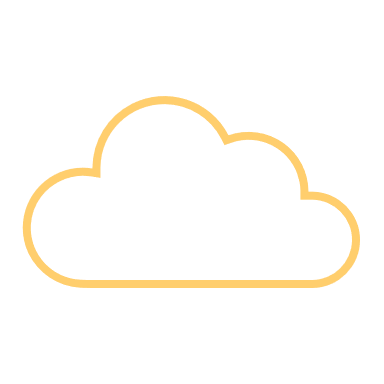 من خلال سحابة الكلمات استنتج ماذا سوف نتعلم اليوم ؟
شرائح
عرض
التقديمي
إدراج
نصائح
ترتيب
فيديو
تشغيل
ملاحظات
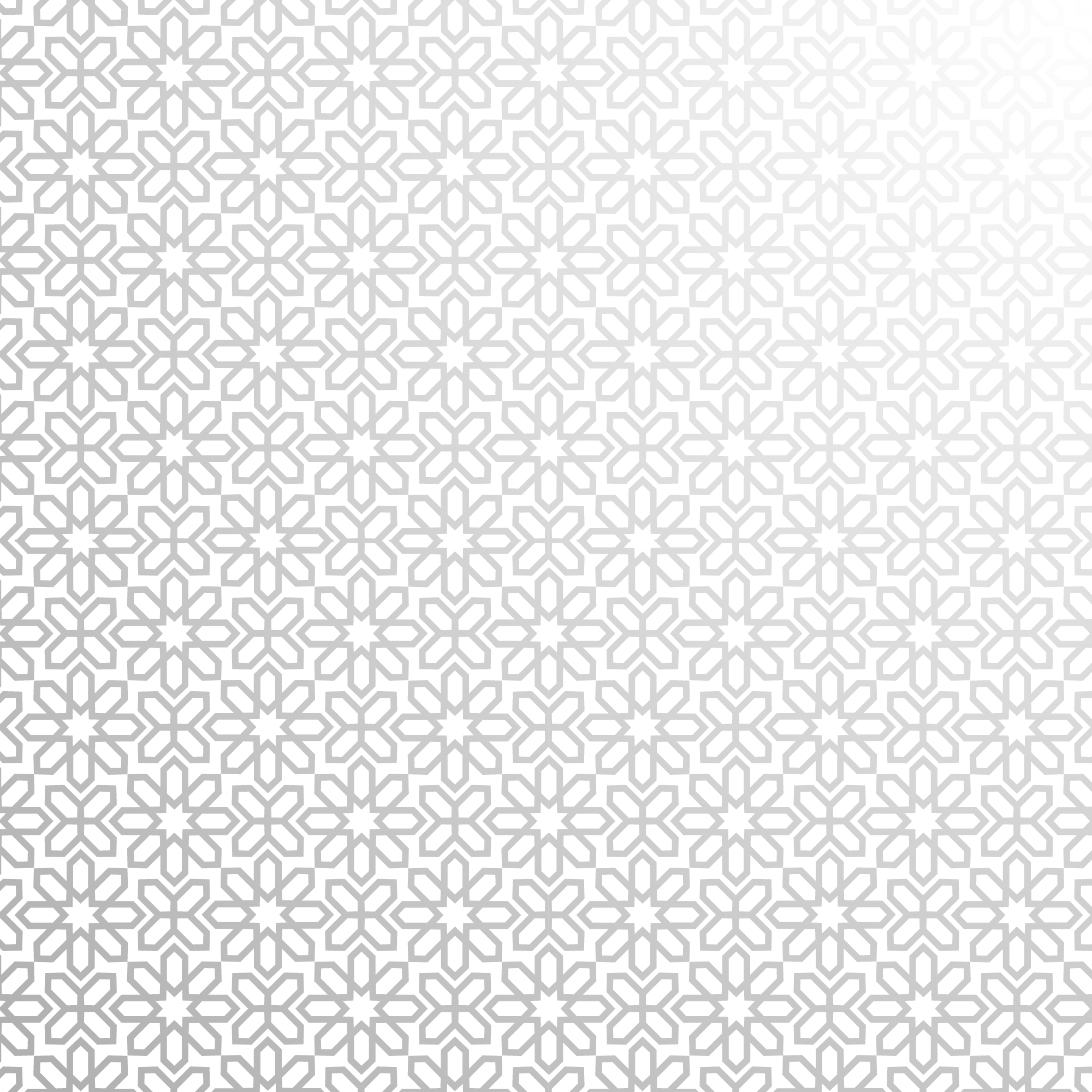 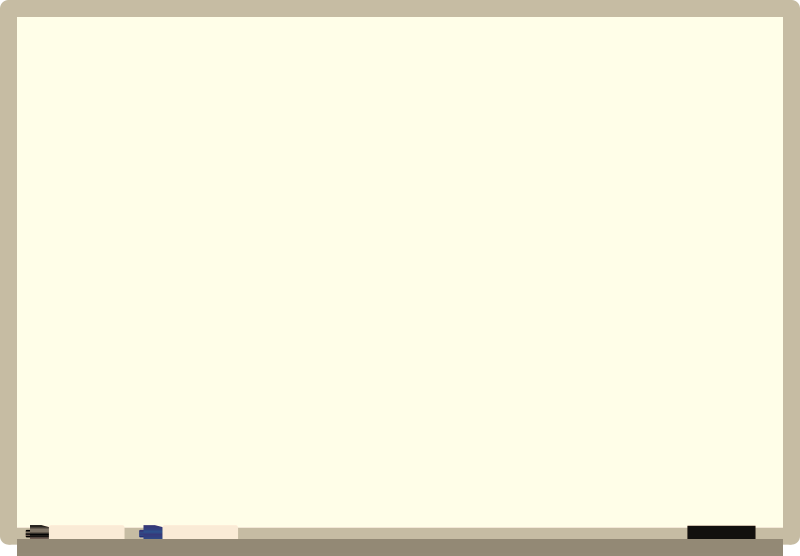 عنوان الدرس
إدراج مقاطع الفيديو
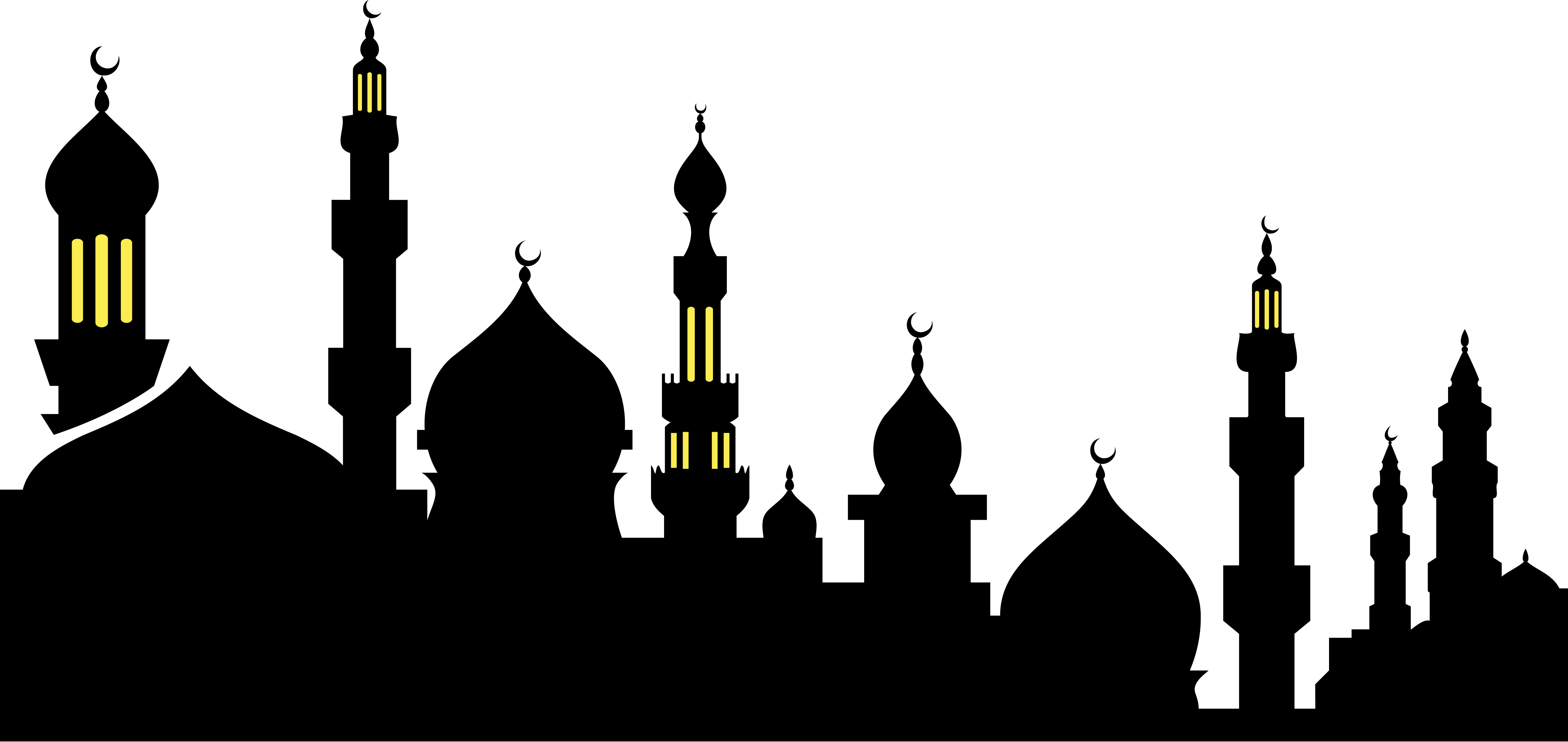 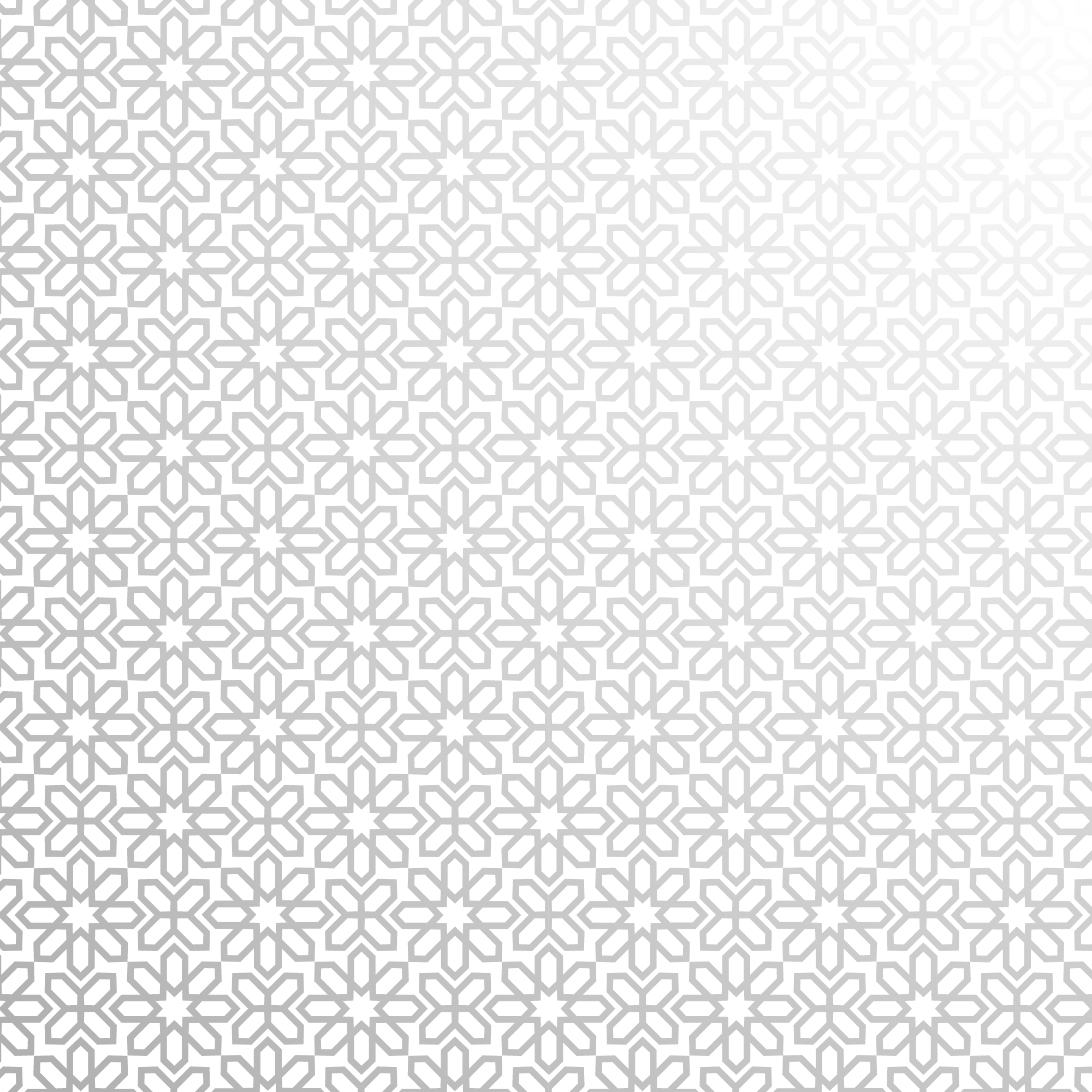 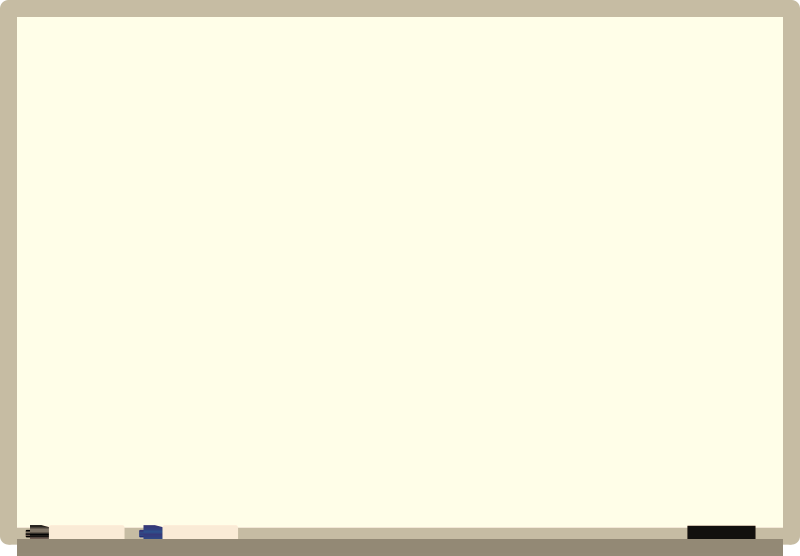 أهداف الدرس:
١-إدراج مقطع فيديو من ملف أو من موقع ويب في العرض التقديمي .
٢- استخدام مقطع فيديو فني في العرض التقديمي . 
٣- تشغيل العرض التقديمي .
٤- نقل شريحة إلى مكان آخر في العرض التقديمي.
٥- معرفة كيفية كتابة الملاحظات داخل العرض التقديمي.
٦- إيقاف تشغيل العرض التقديمي .
٧- معرفة بعض النصائح لجعل العرض التقديمي رائع وأكثر جاذبية.
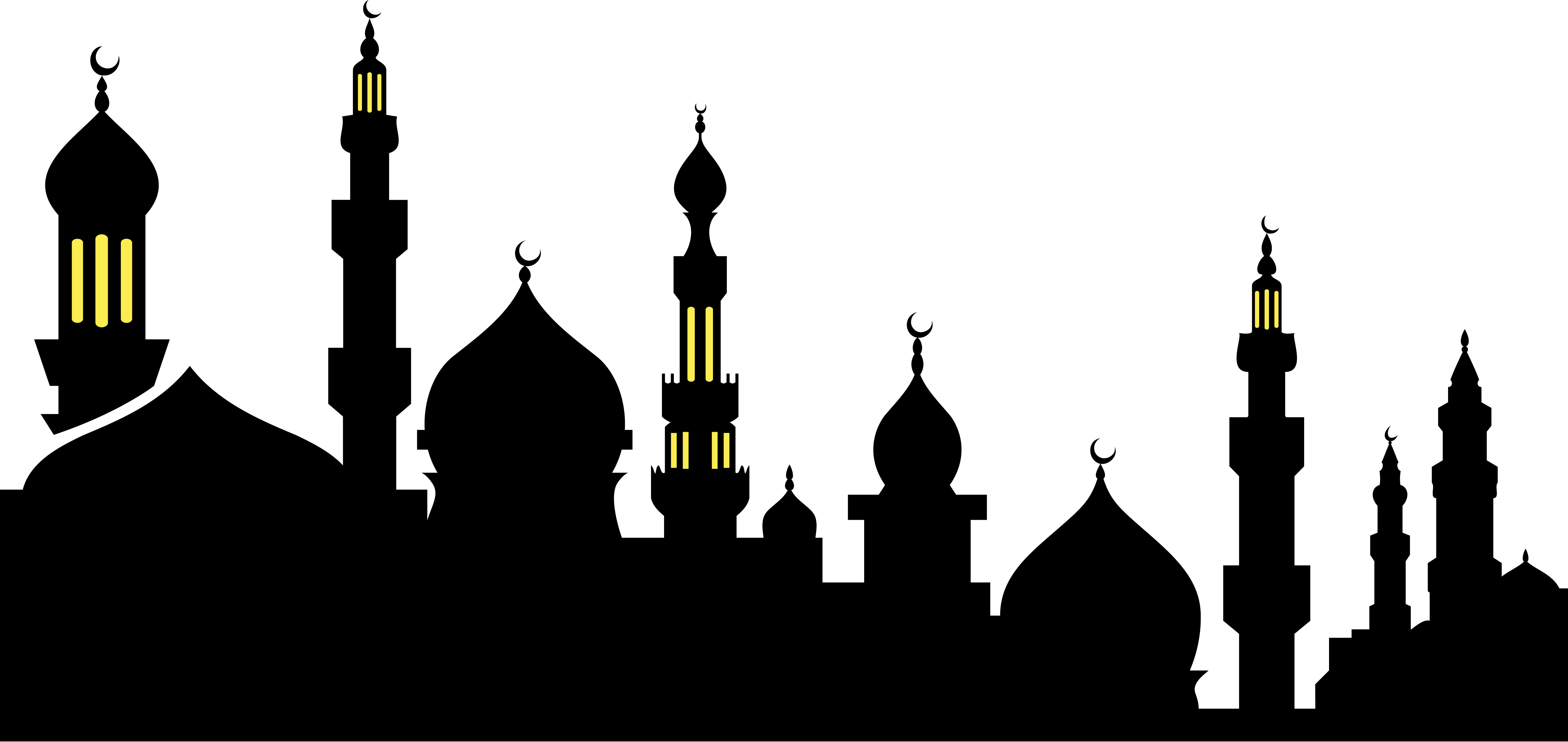 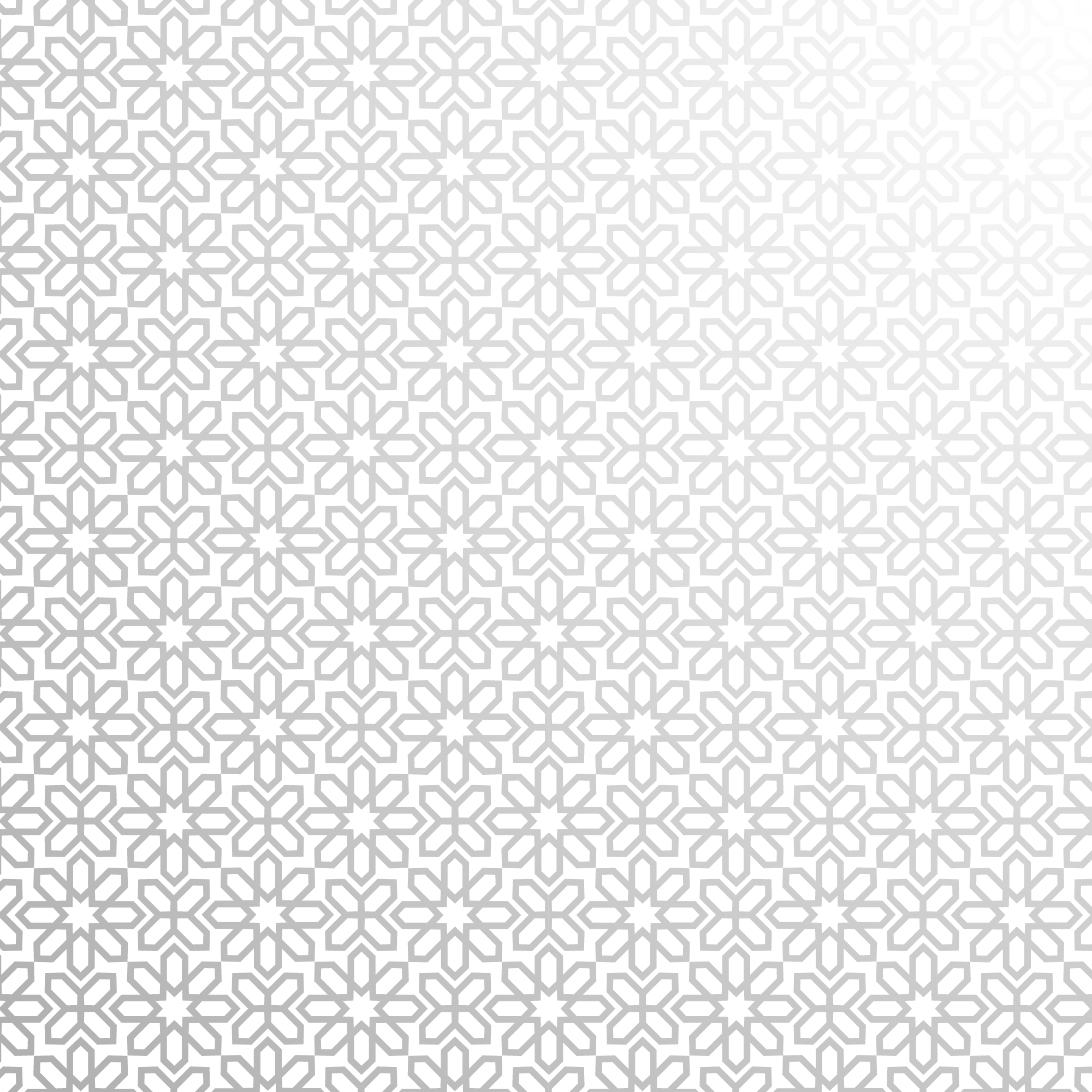 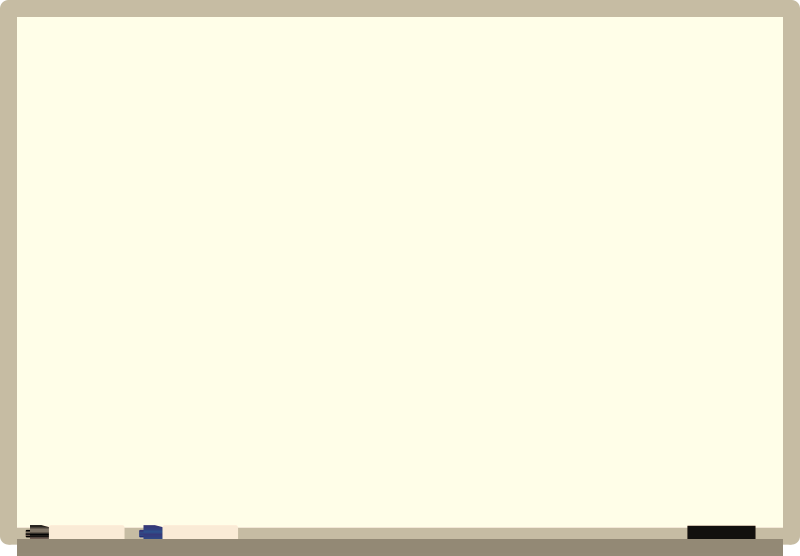 إدراج مقطع الفيديو
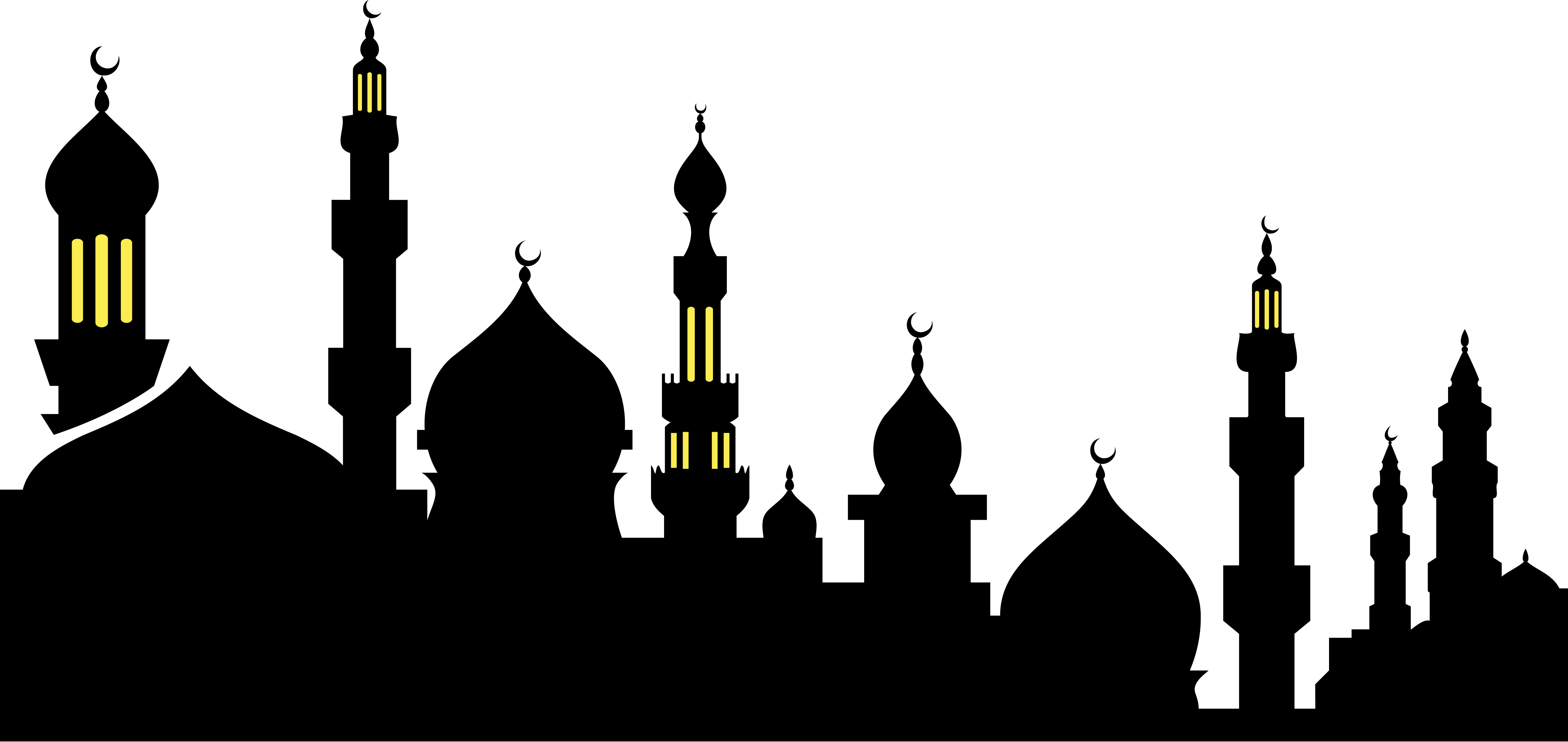 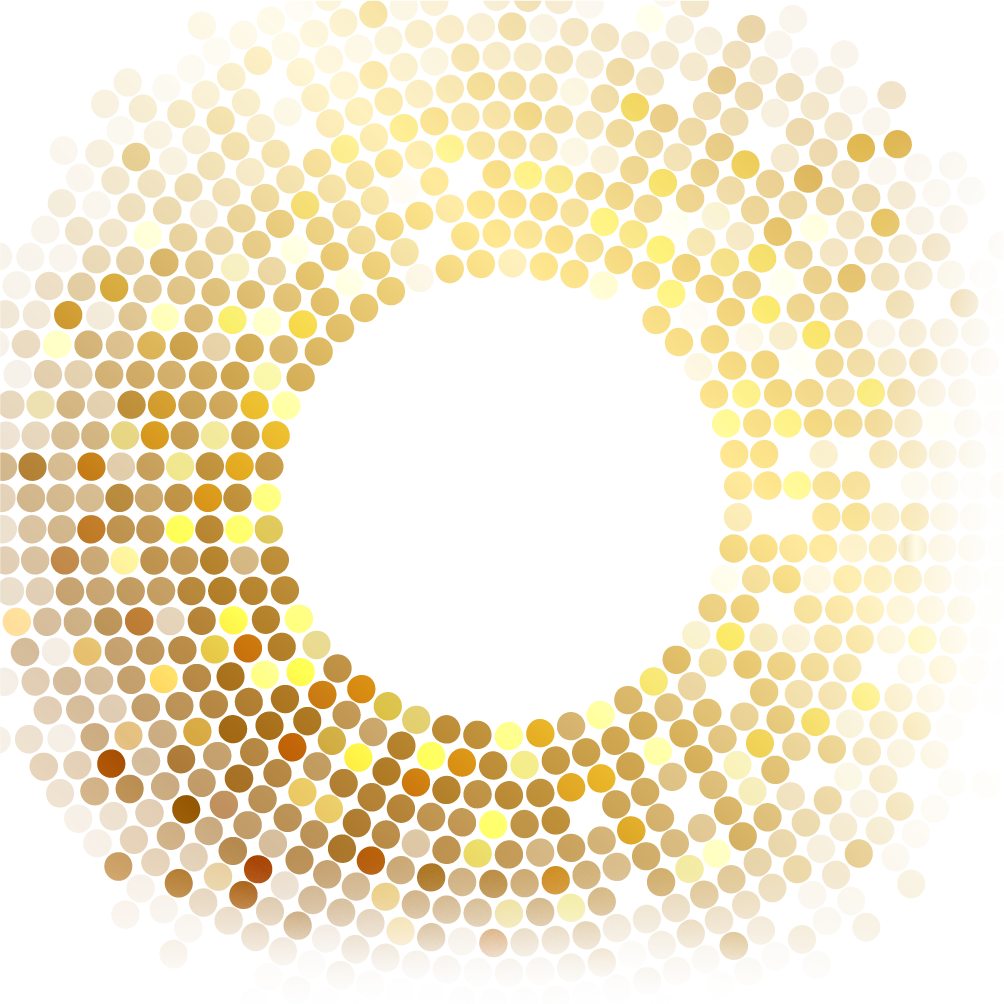 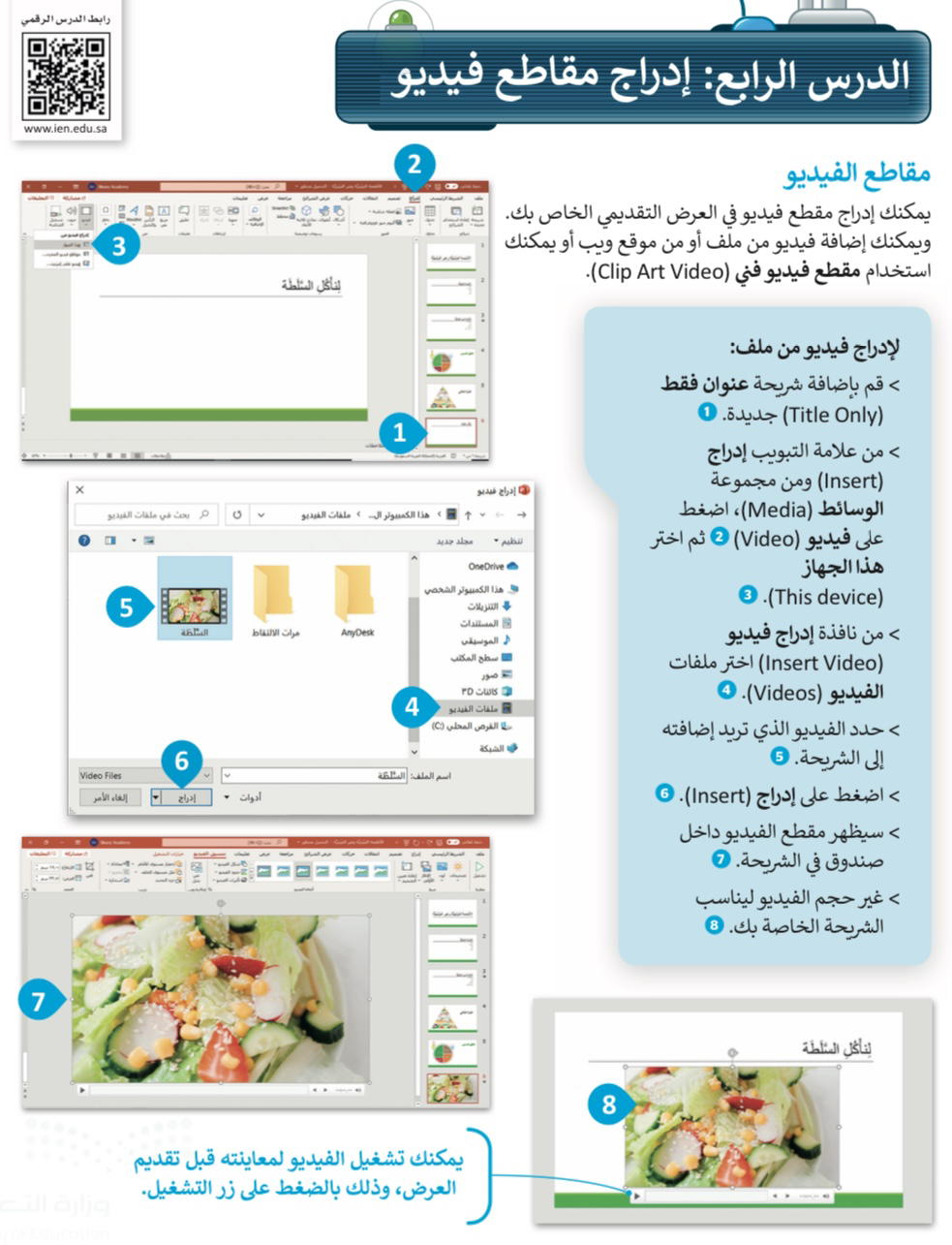 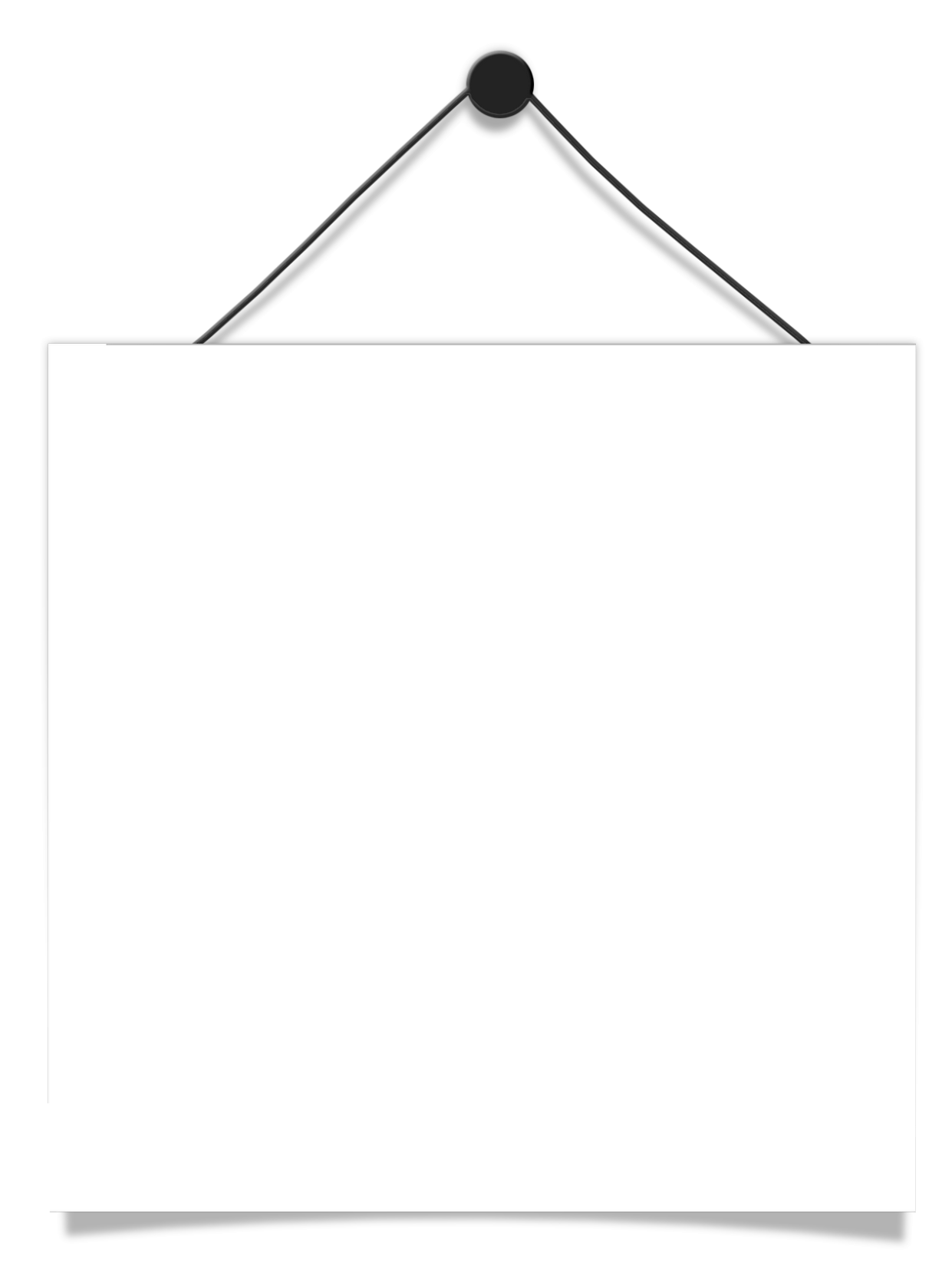 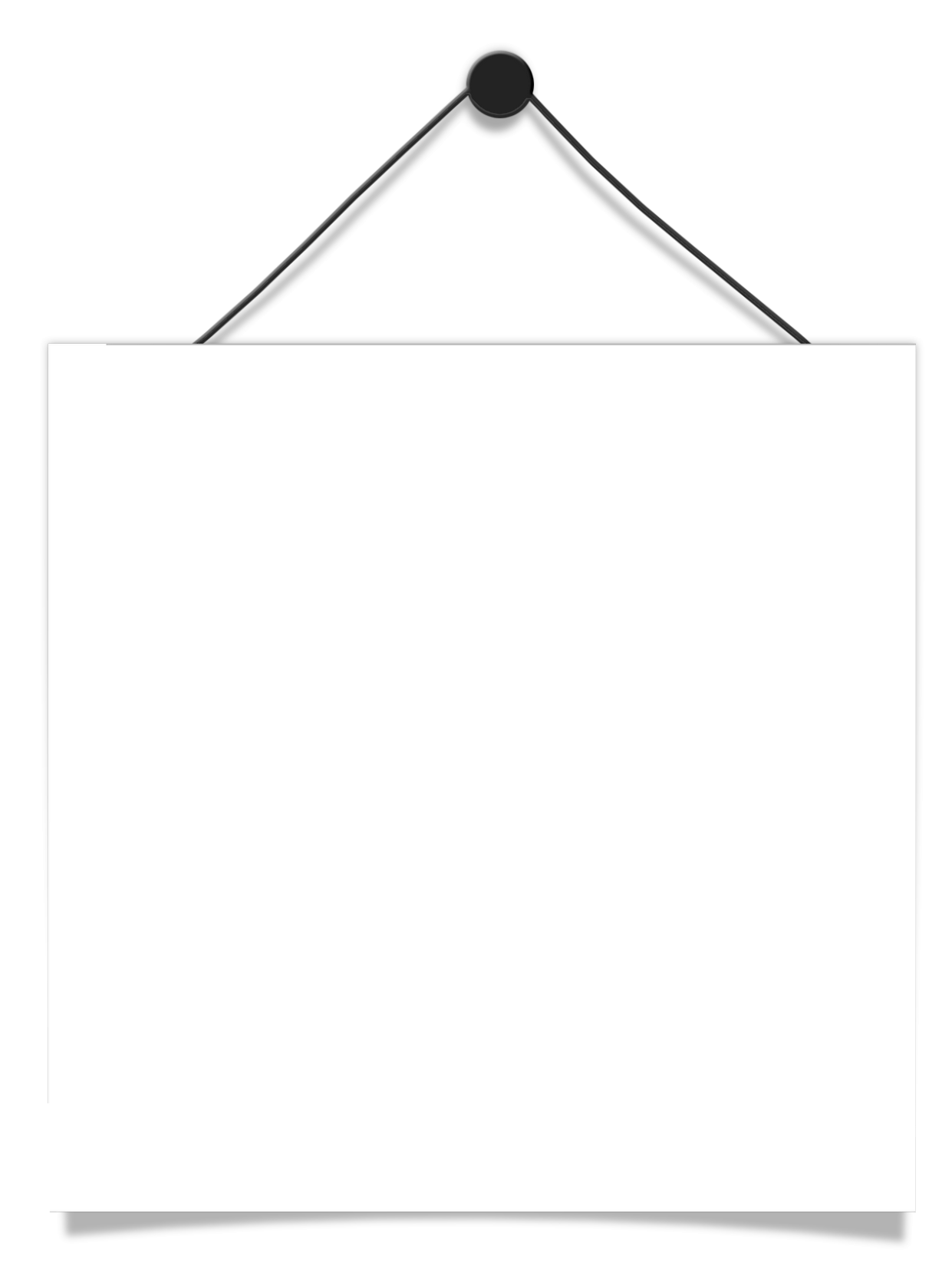 ص ٣٤
ص ٣٥
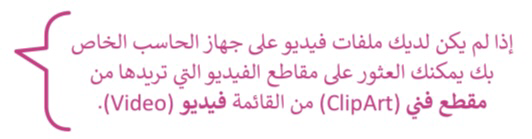 ص ٢٩ 
ص٣٠
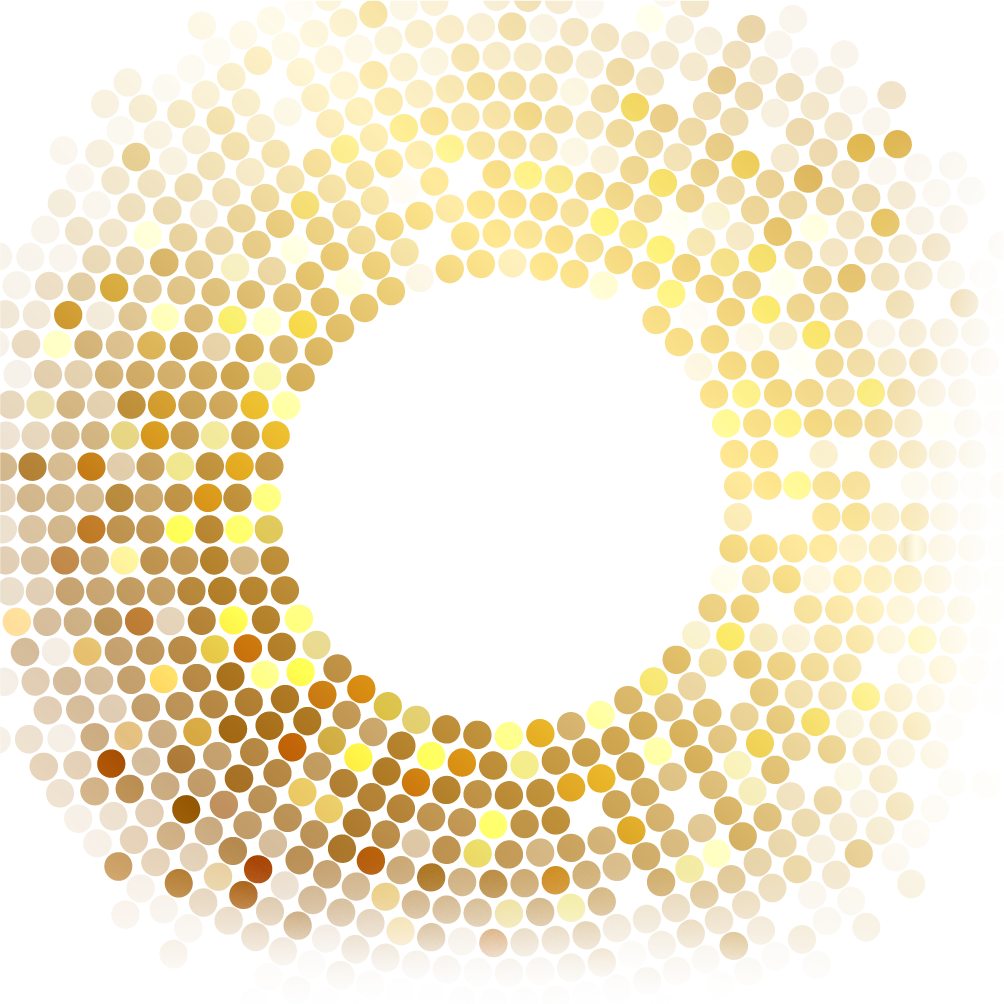 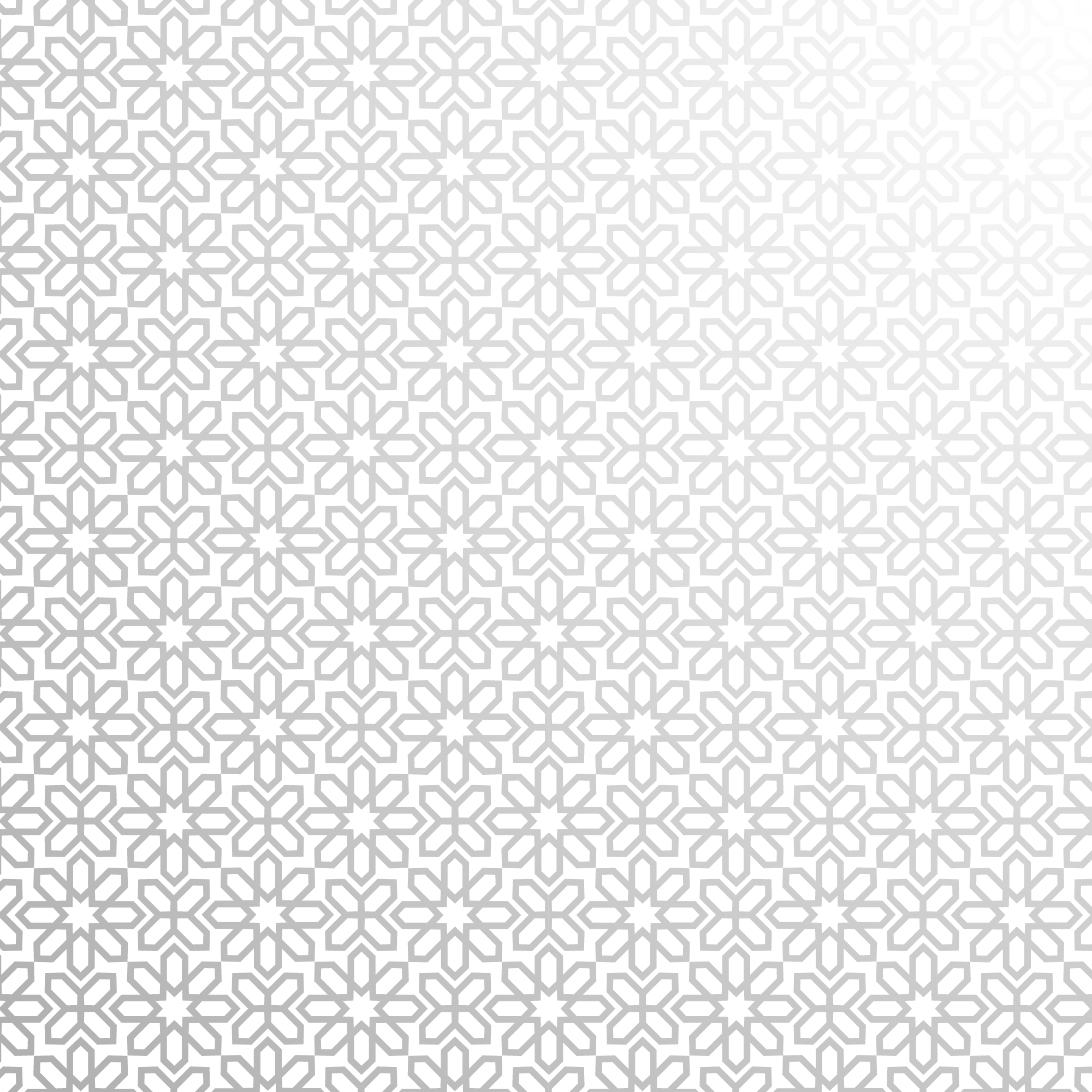 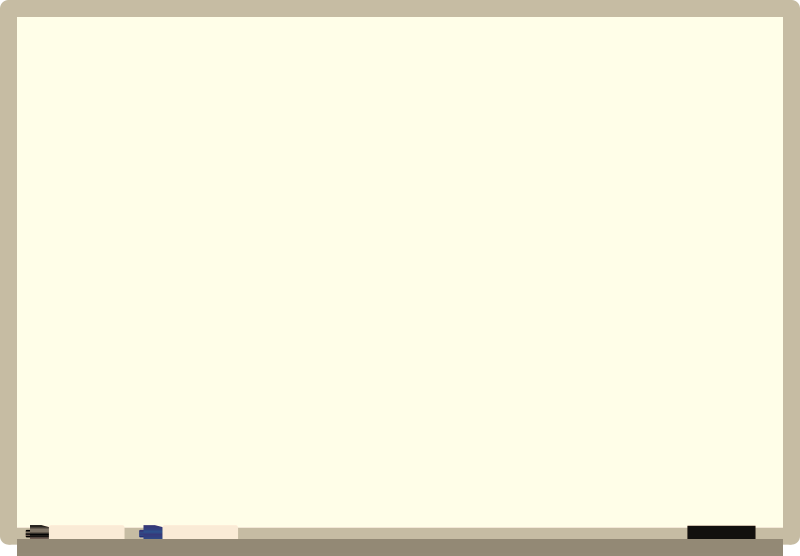 كيفية تشغيل العرض التقديمي
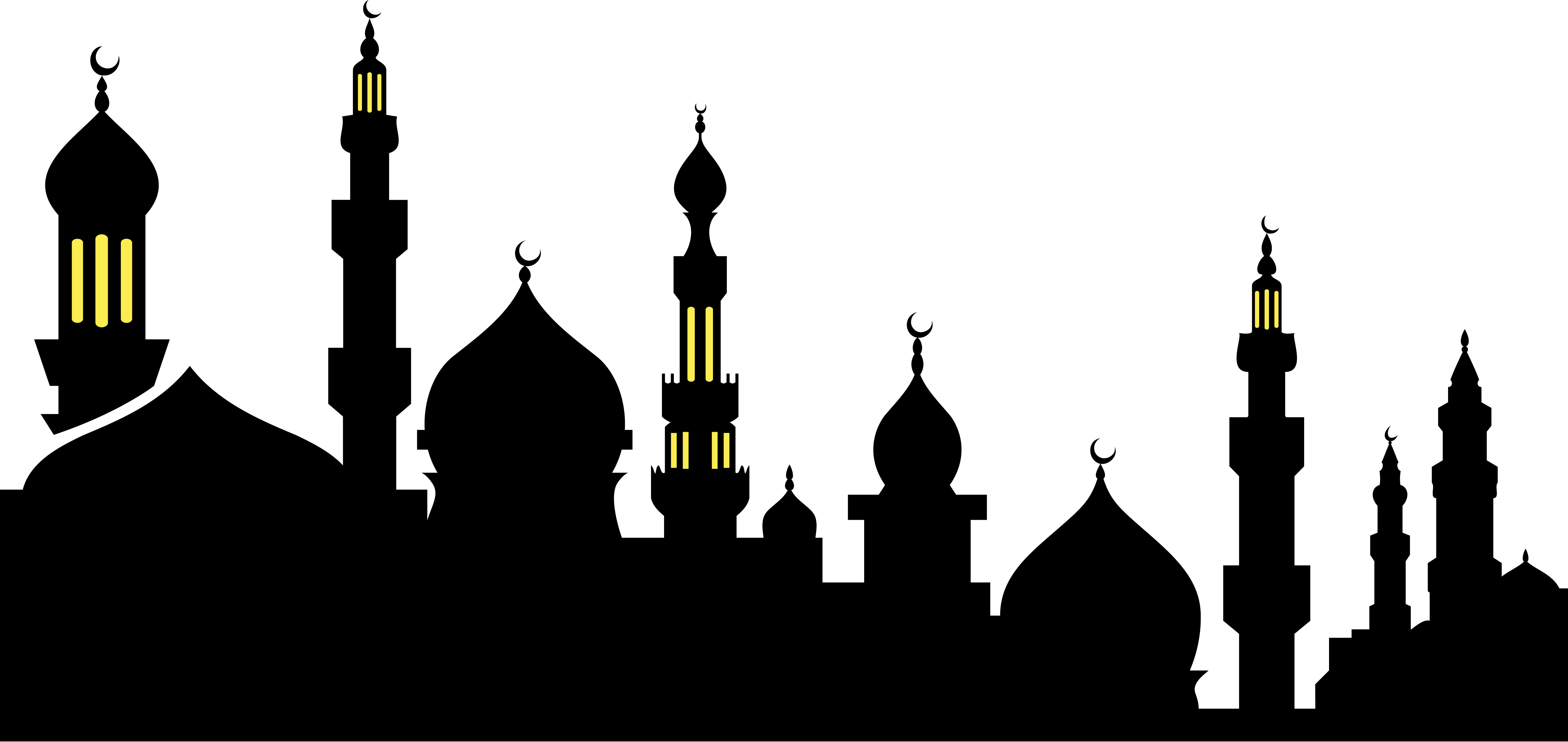 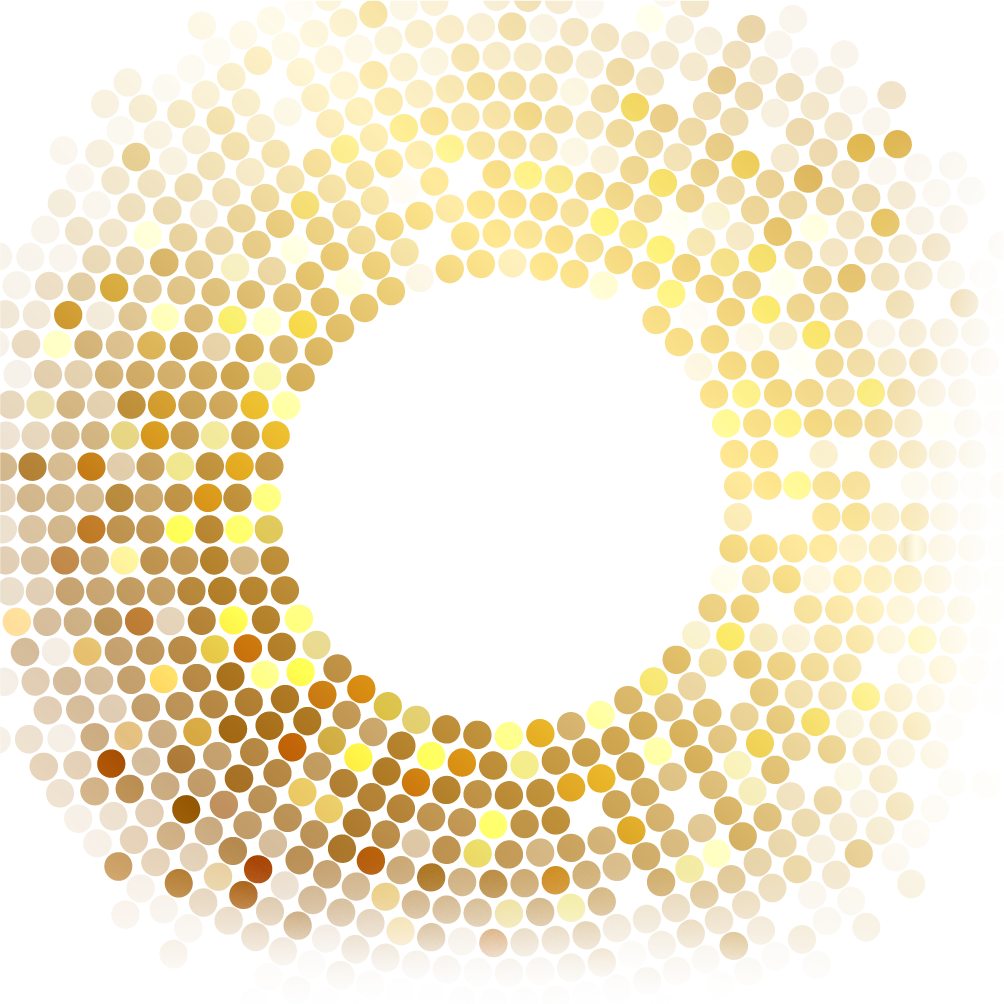 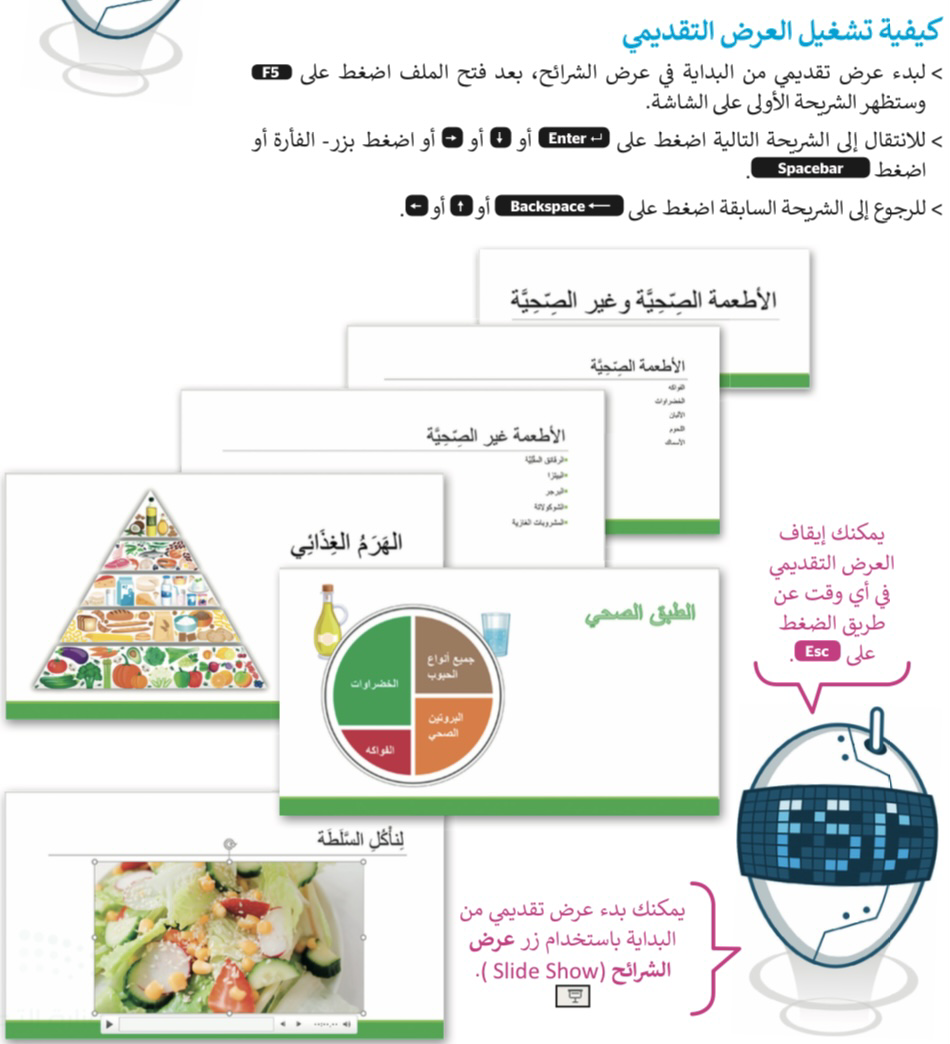 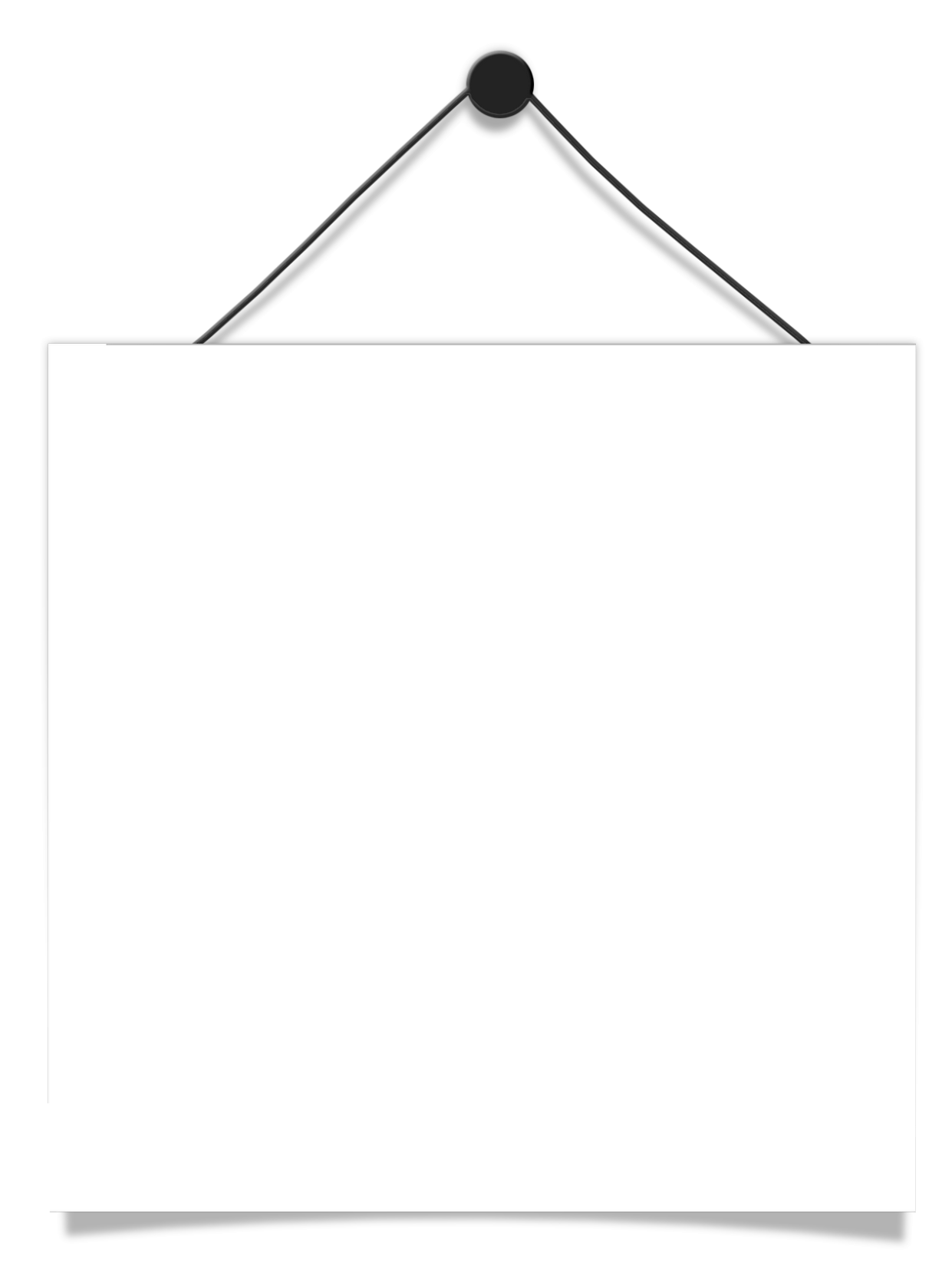 ص ٣٥
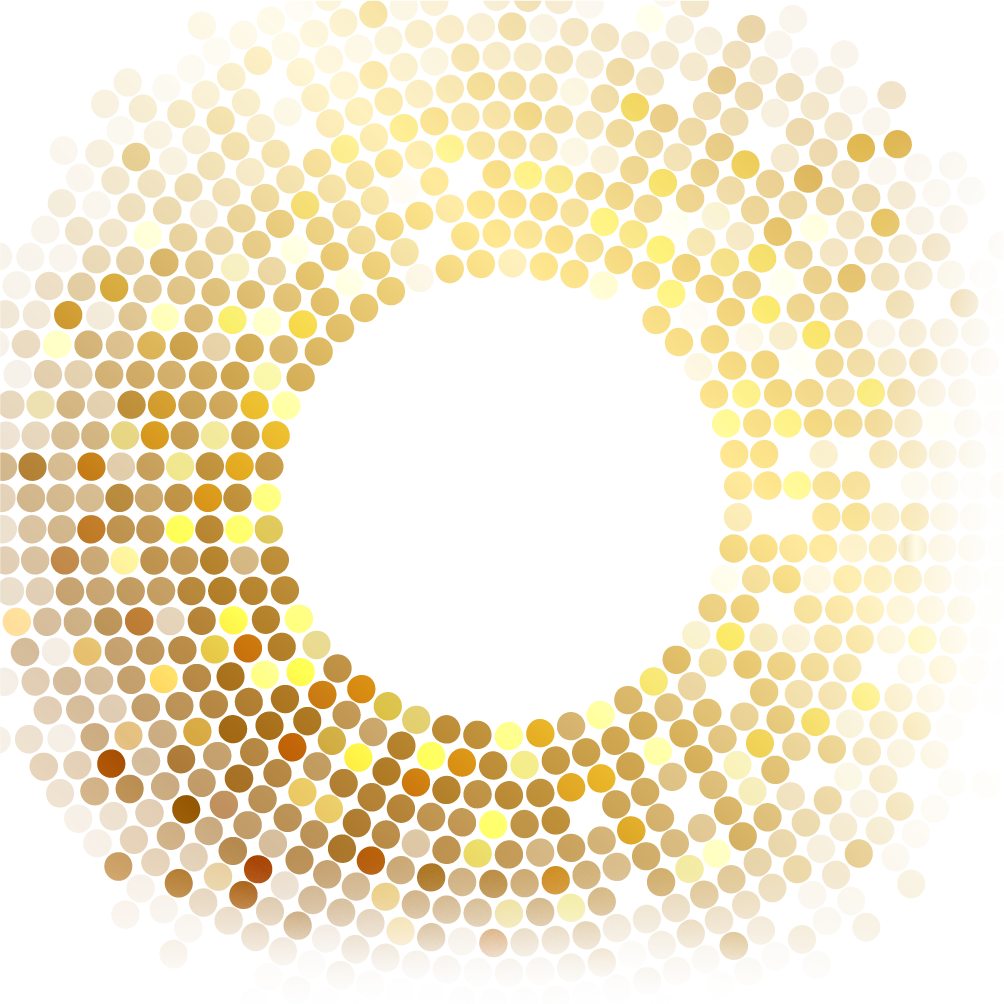 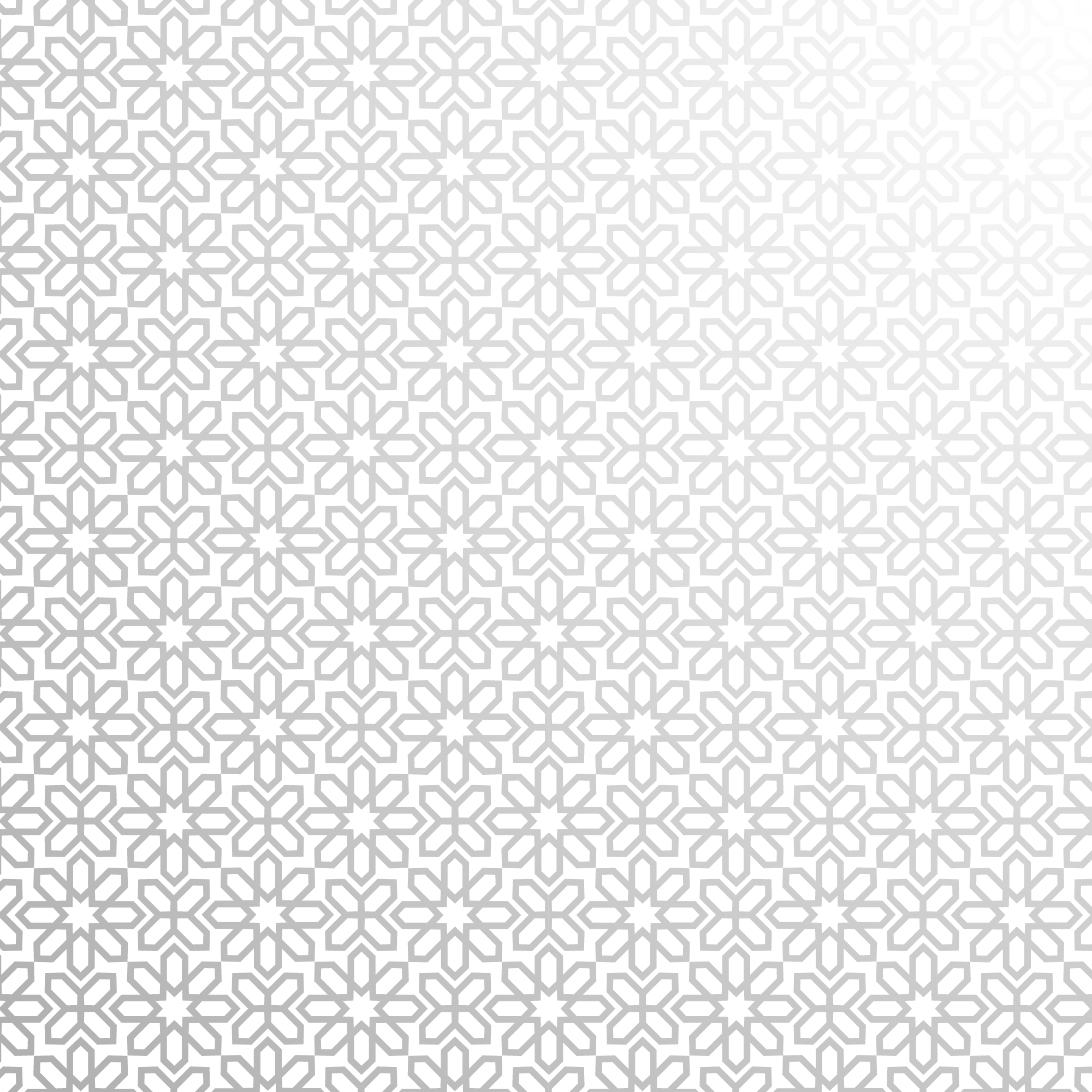 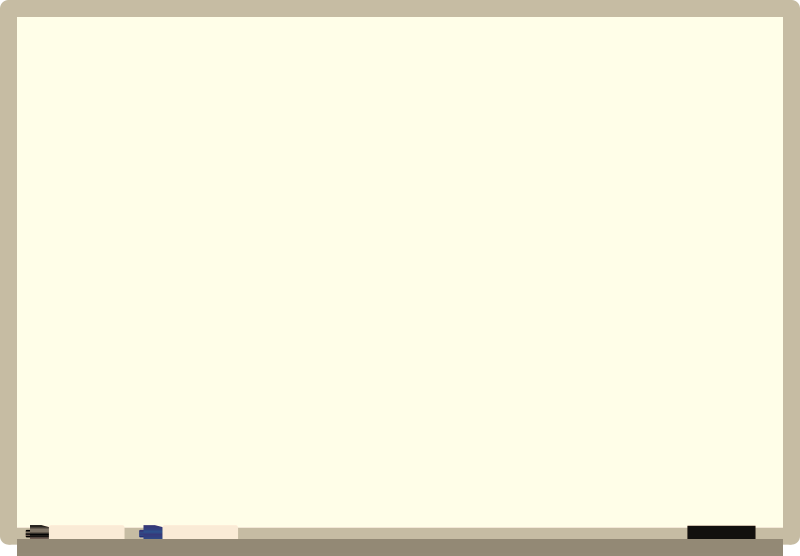 ترتيب الشرائح
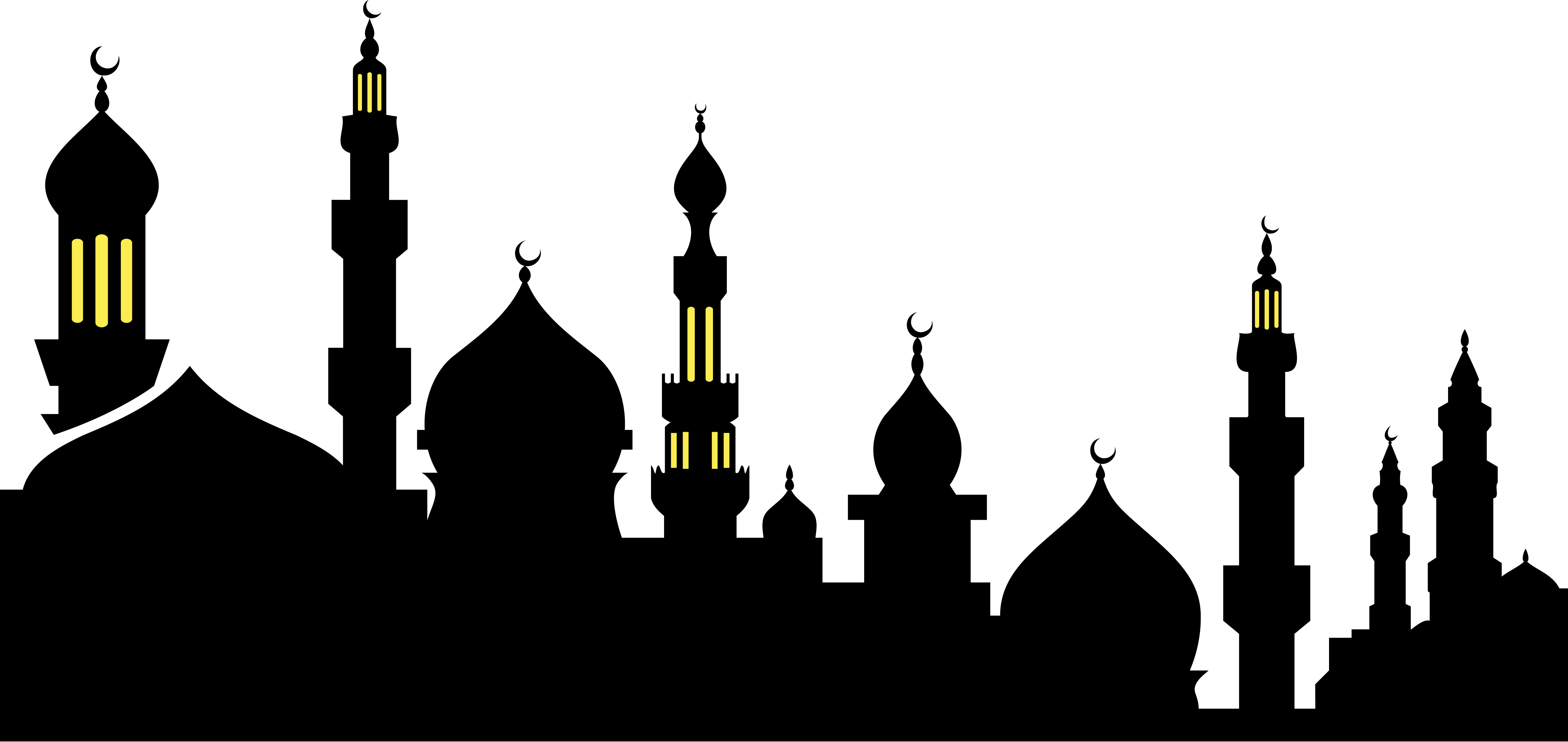 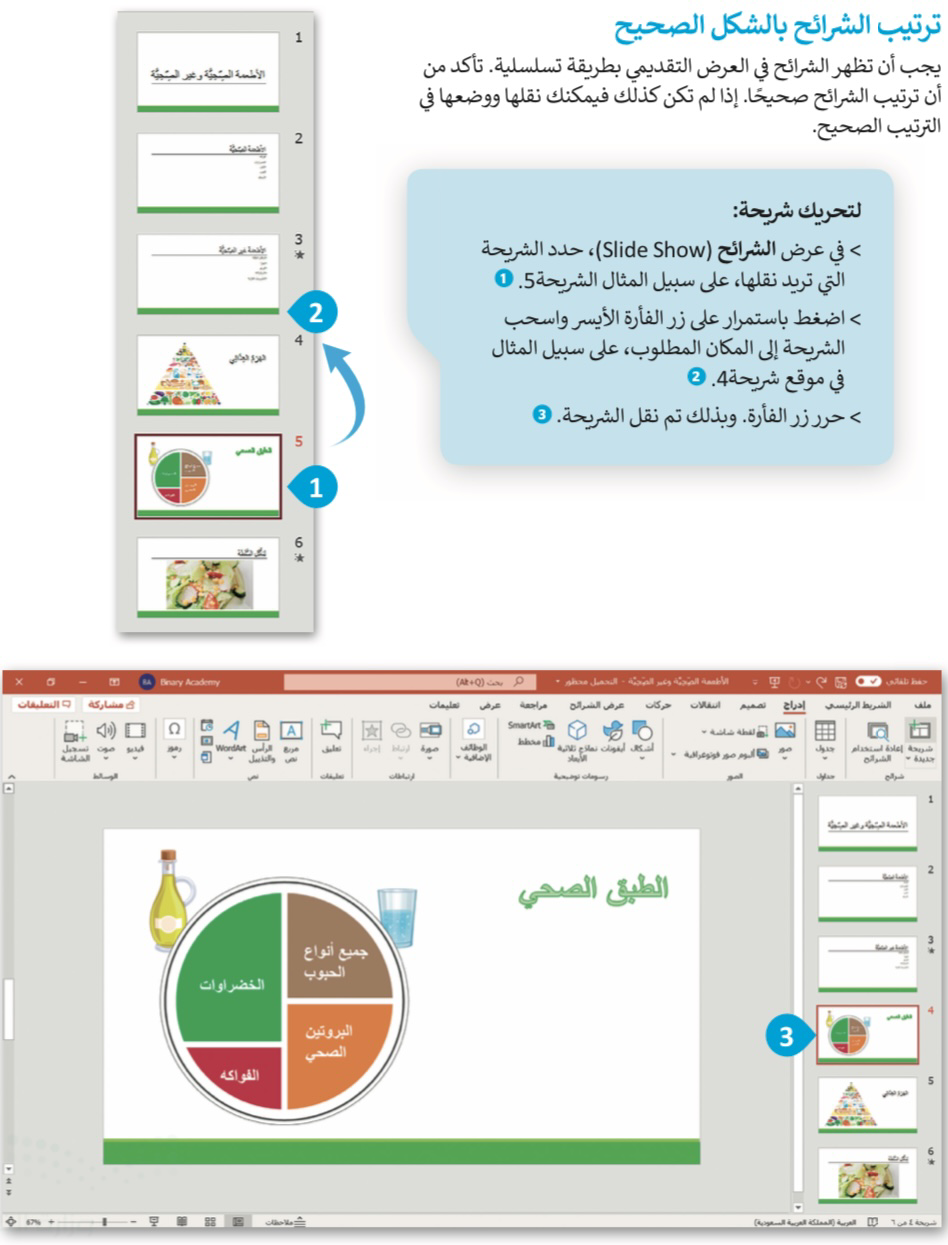 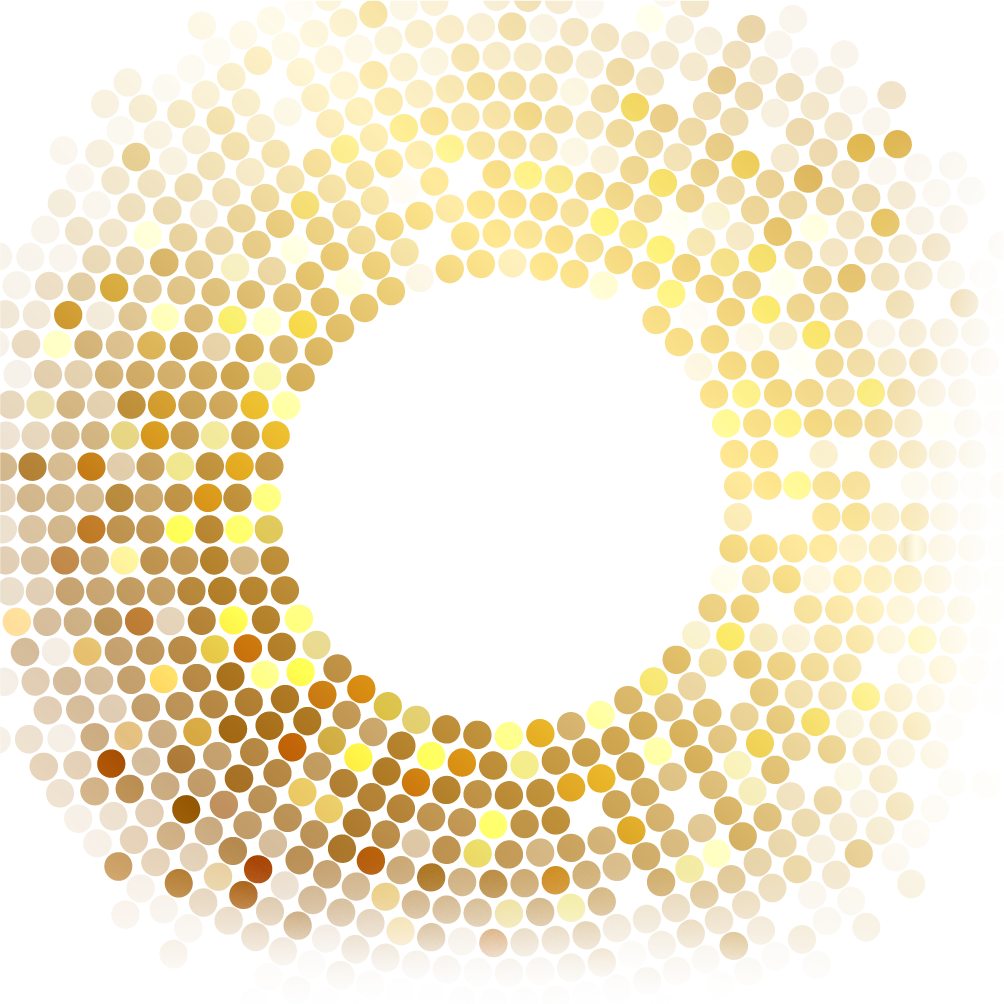 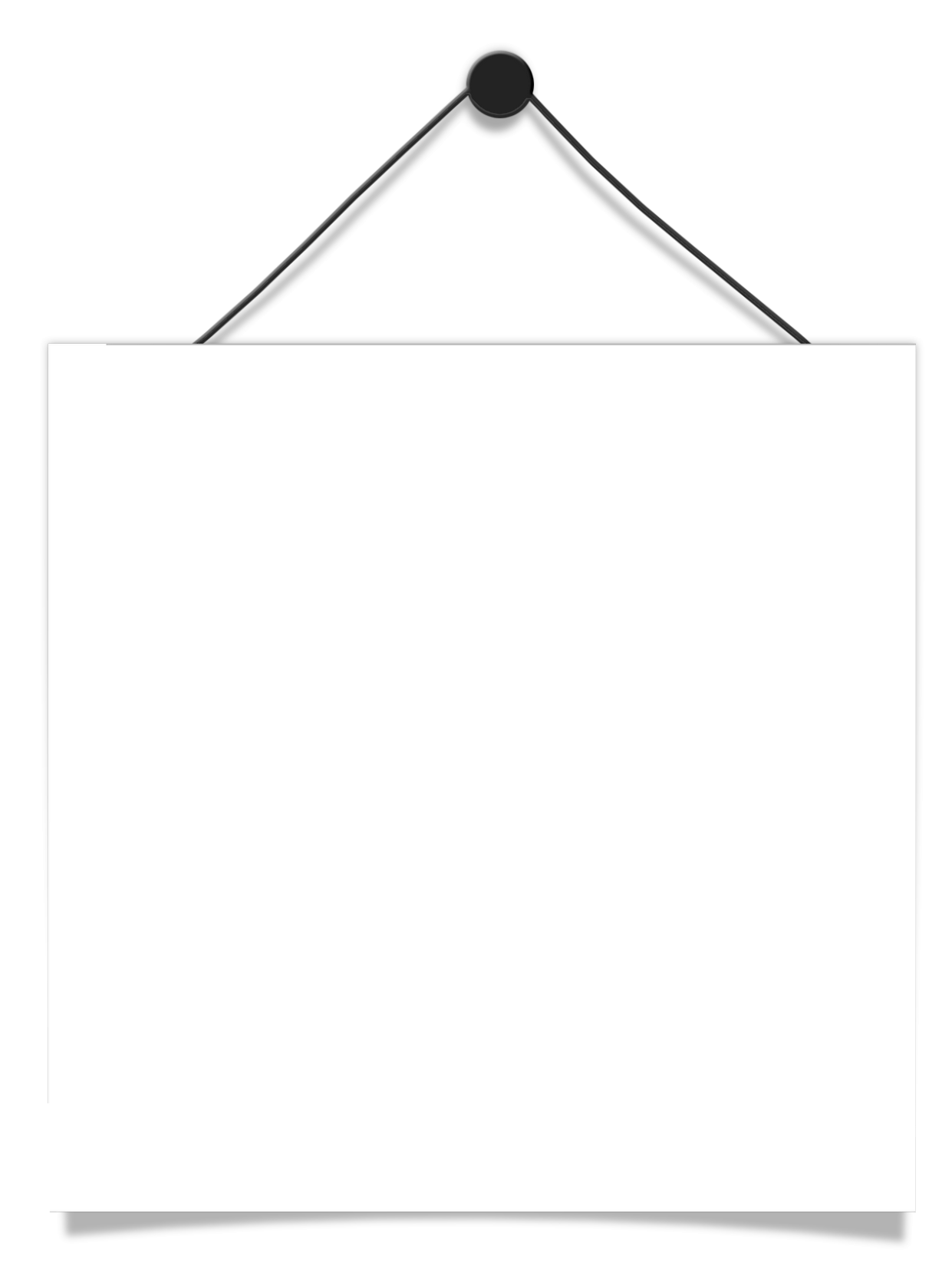 ص ٣٦
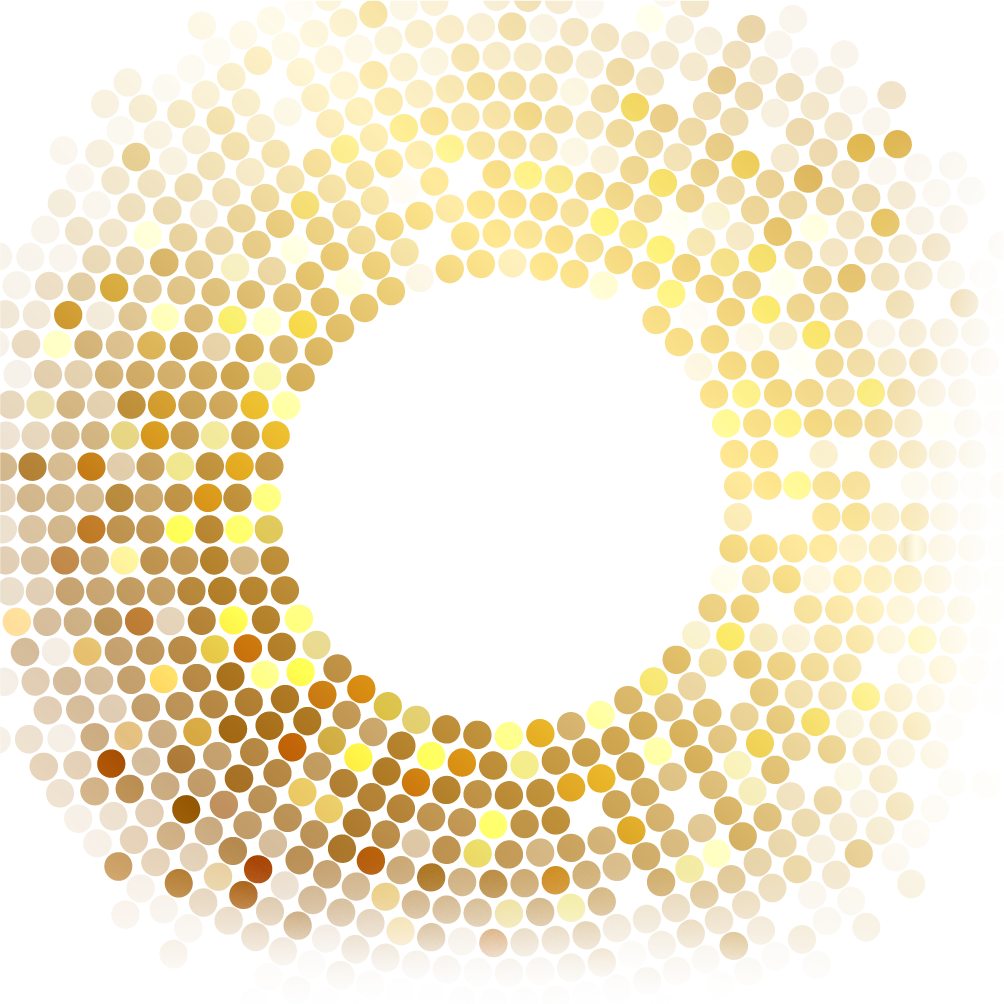 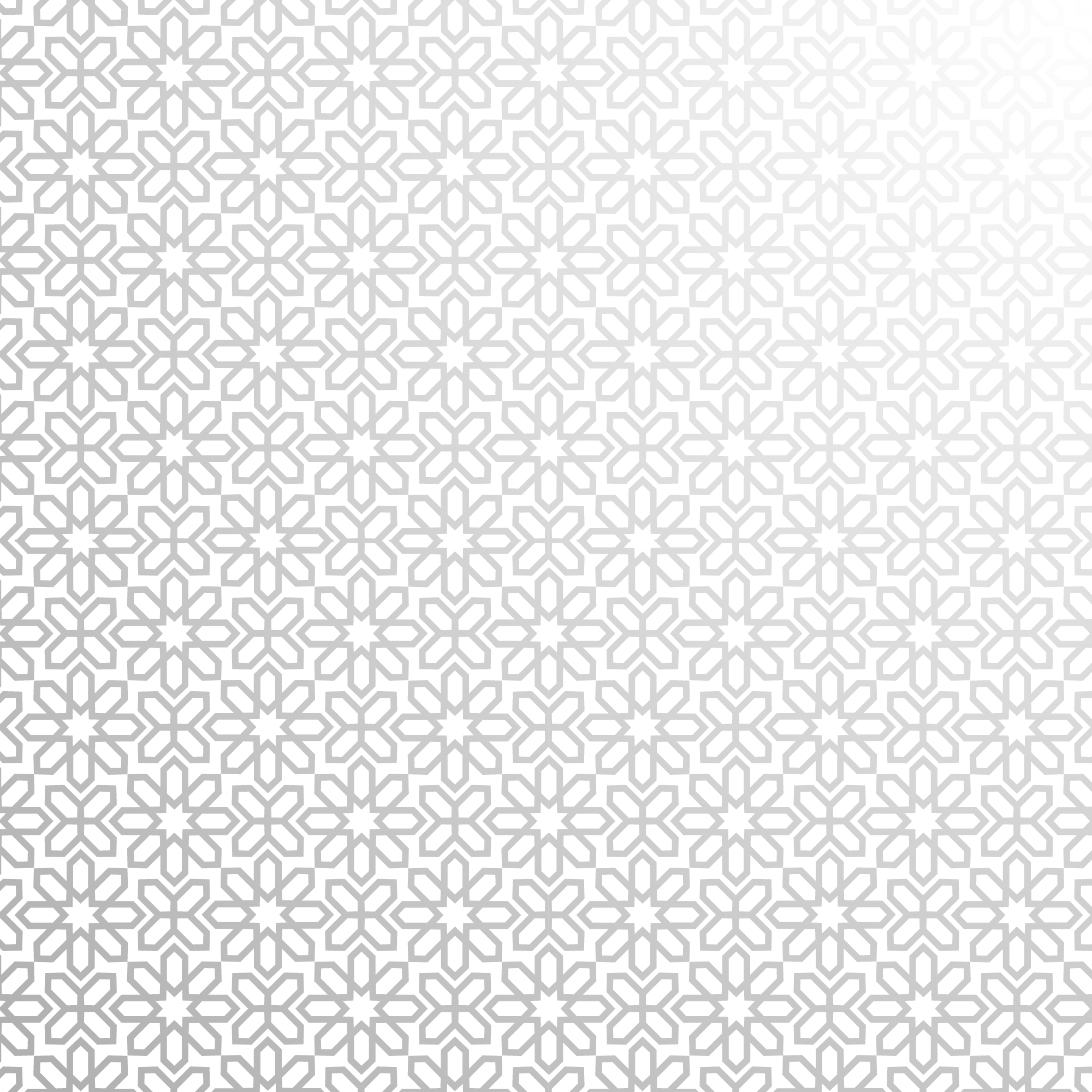 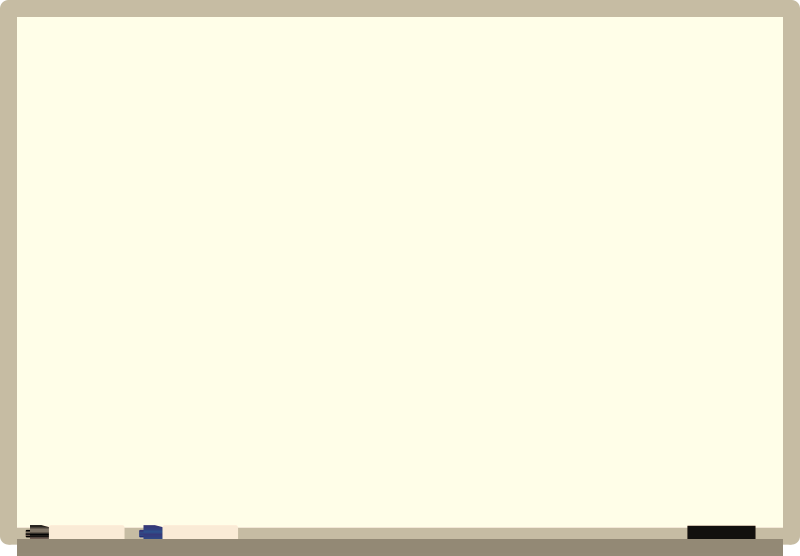 ملاحظات 
( إضافة ملاحظات أسفل الشريحة )
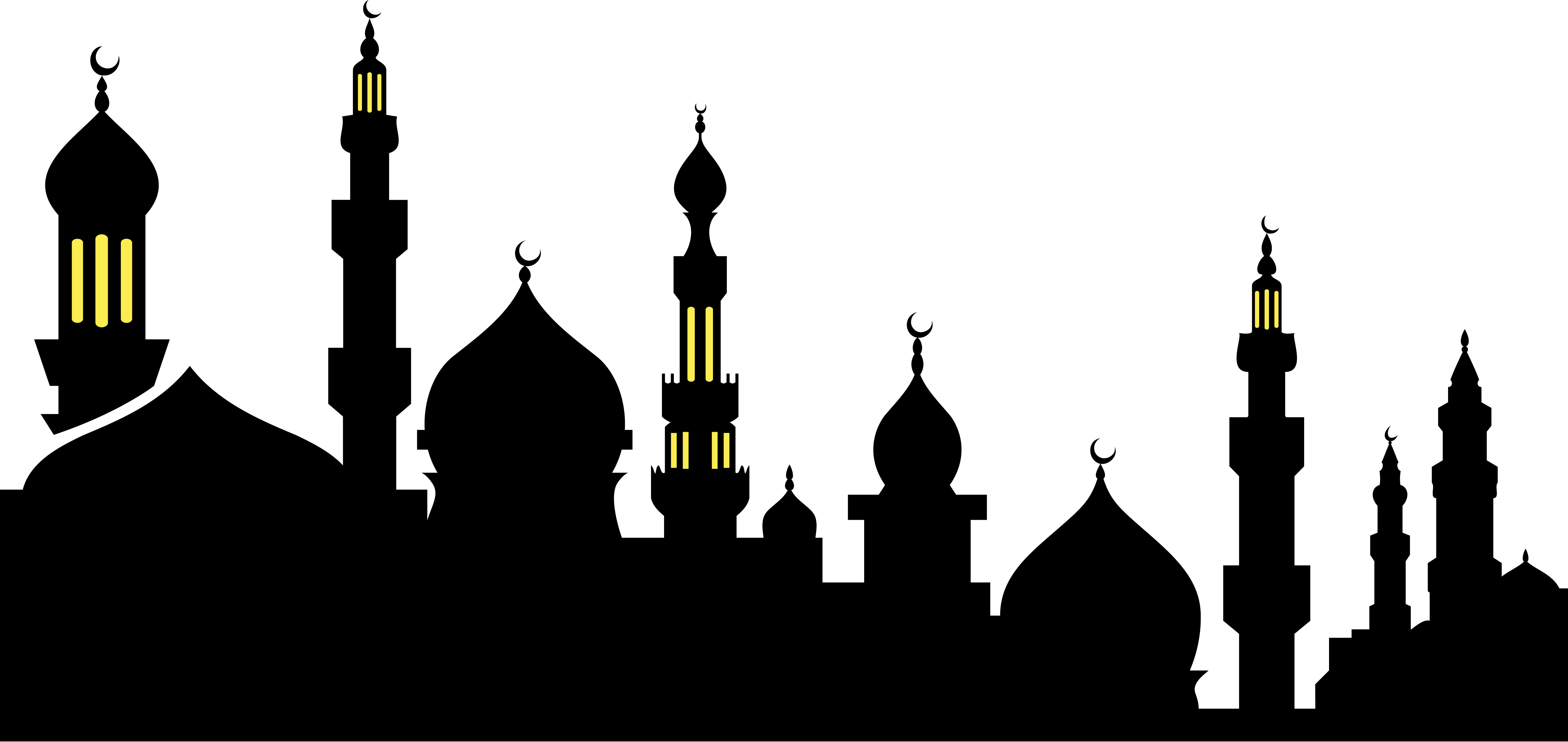 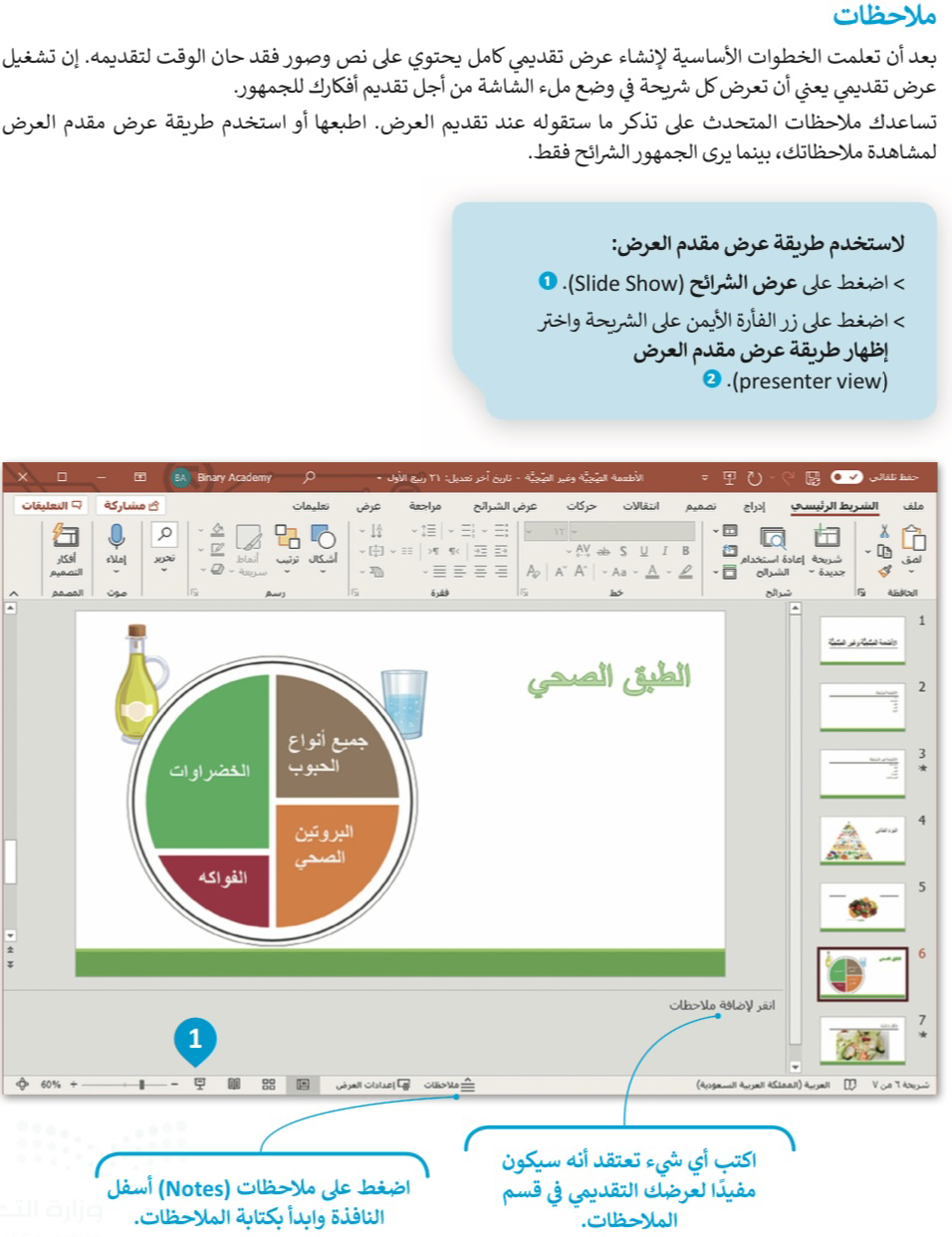 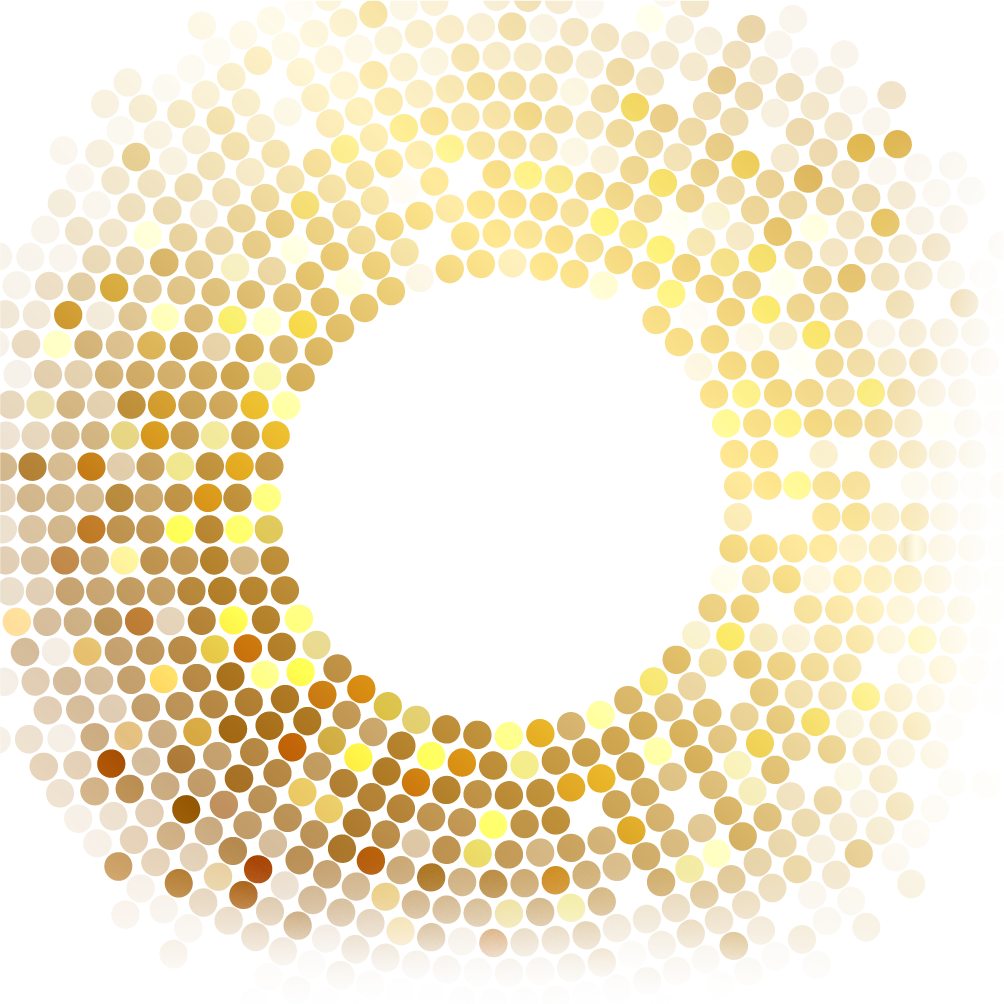 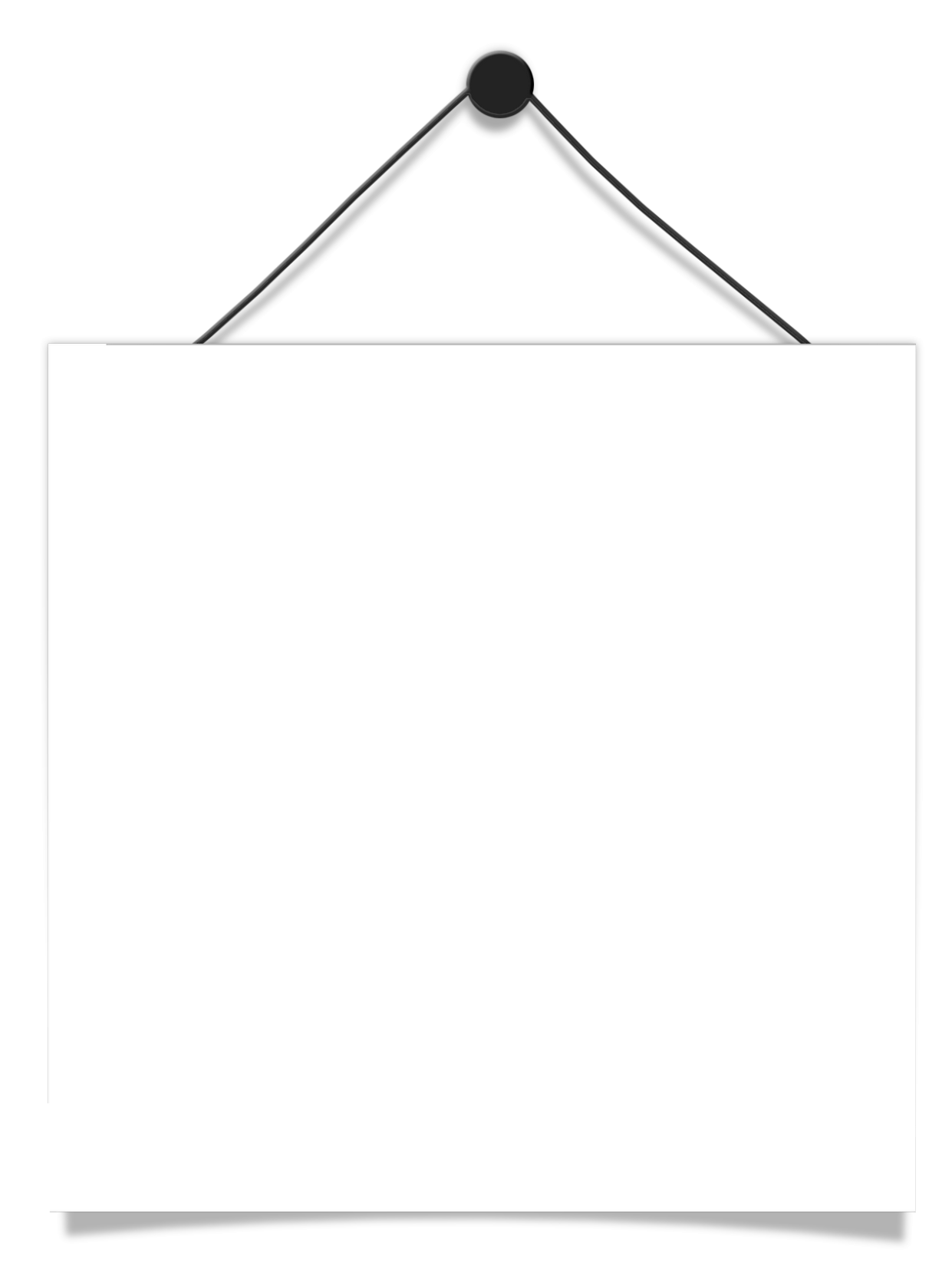 ص ٣٧
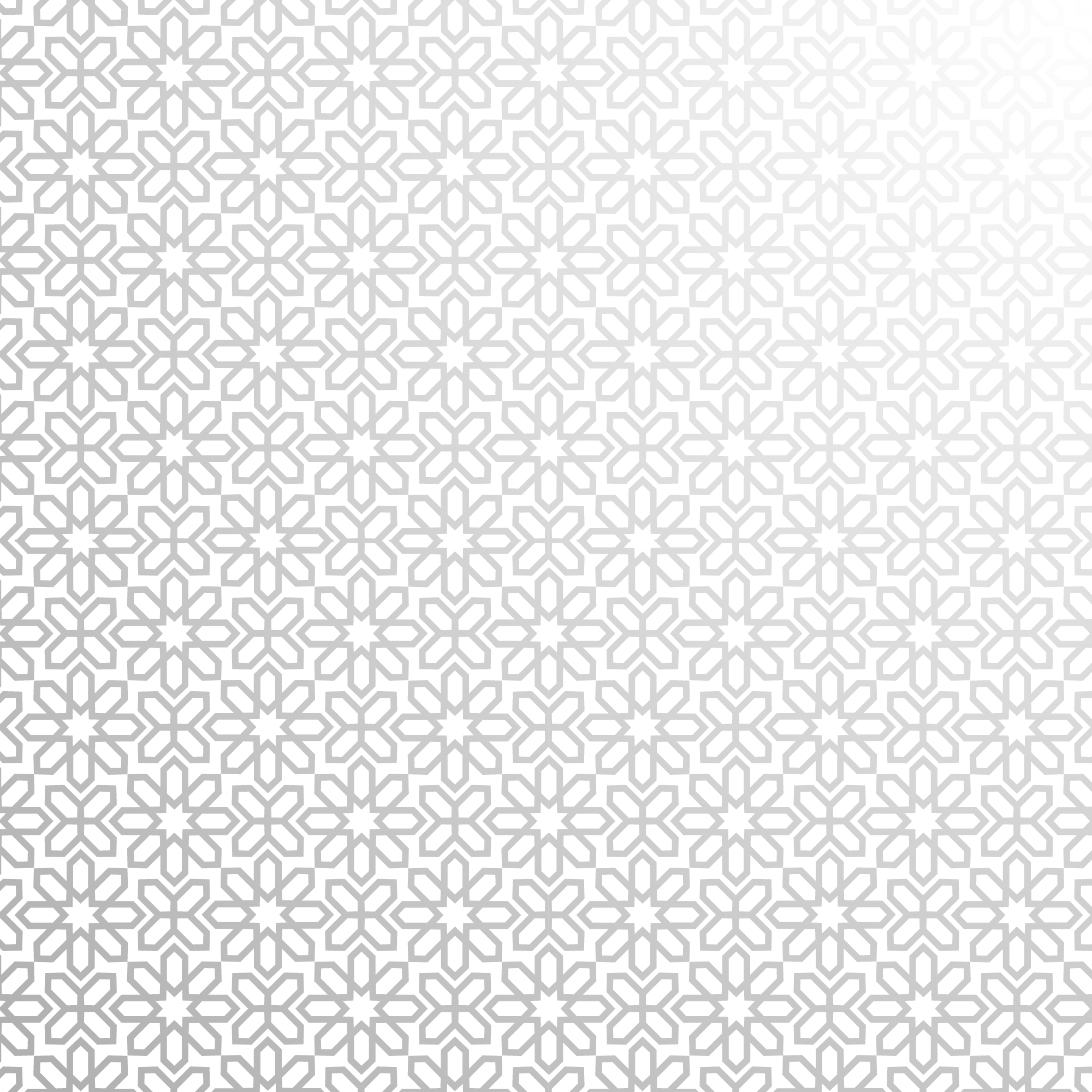 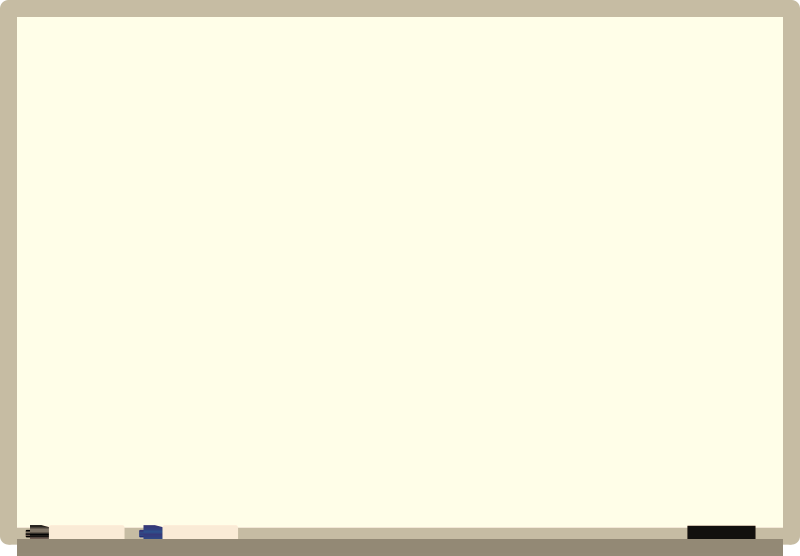 نصائح لتقديم عرض رائع
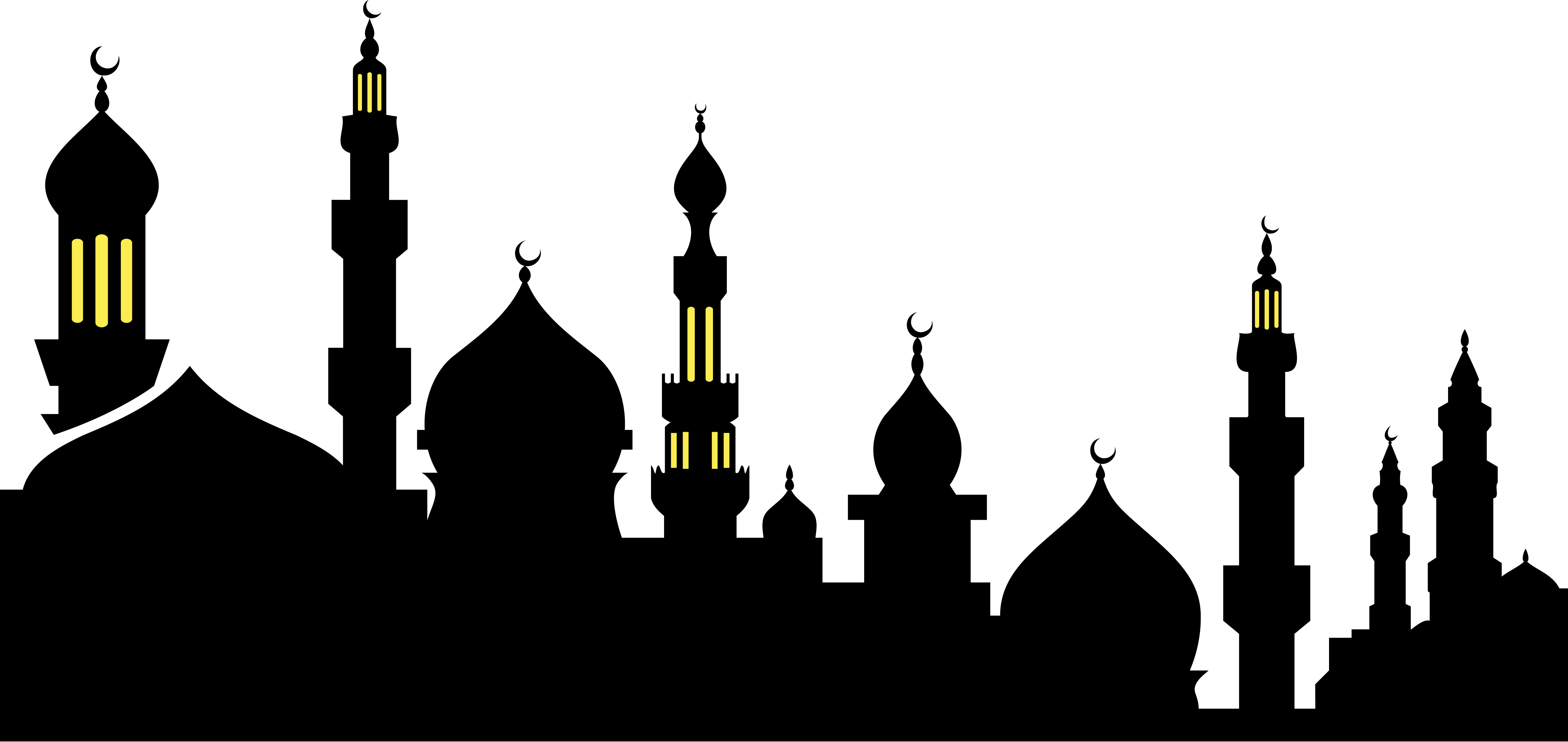 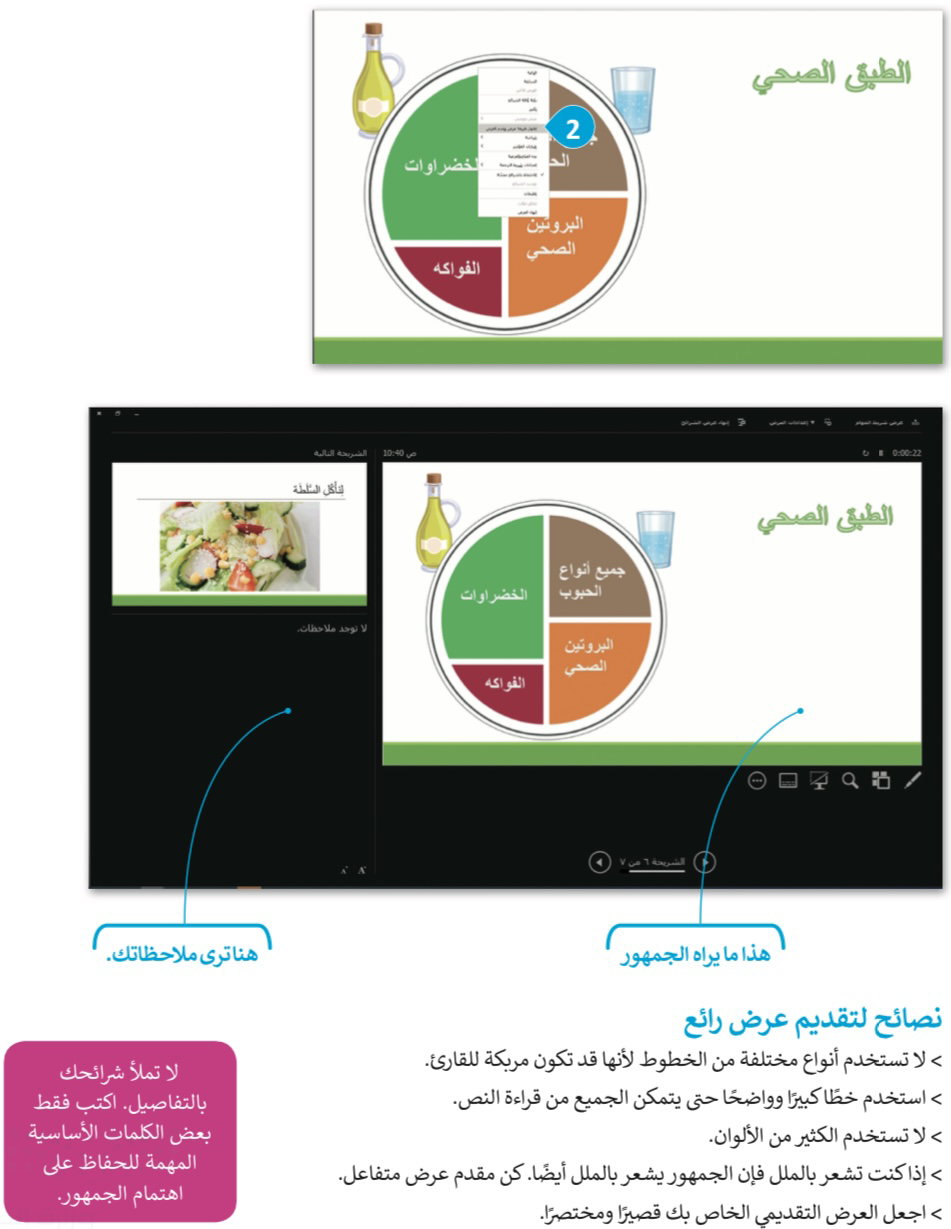 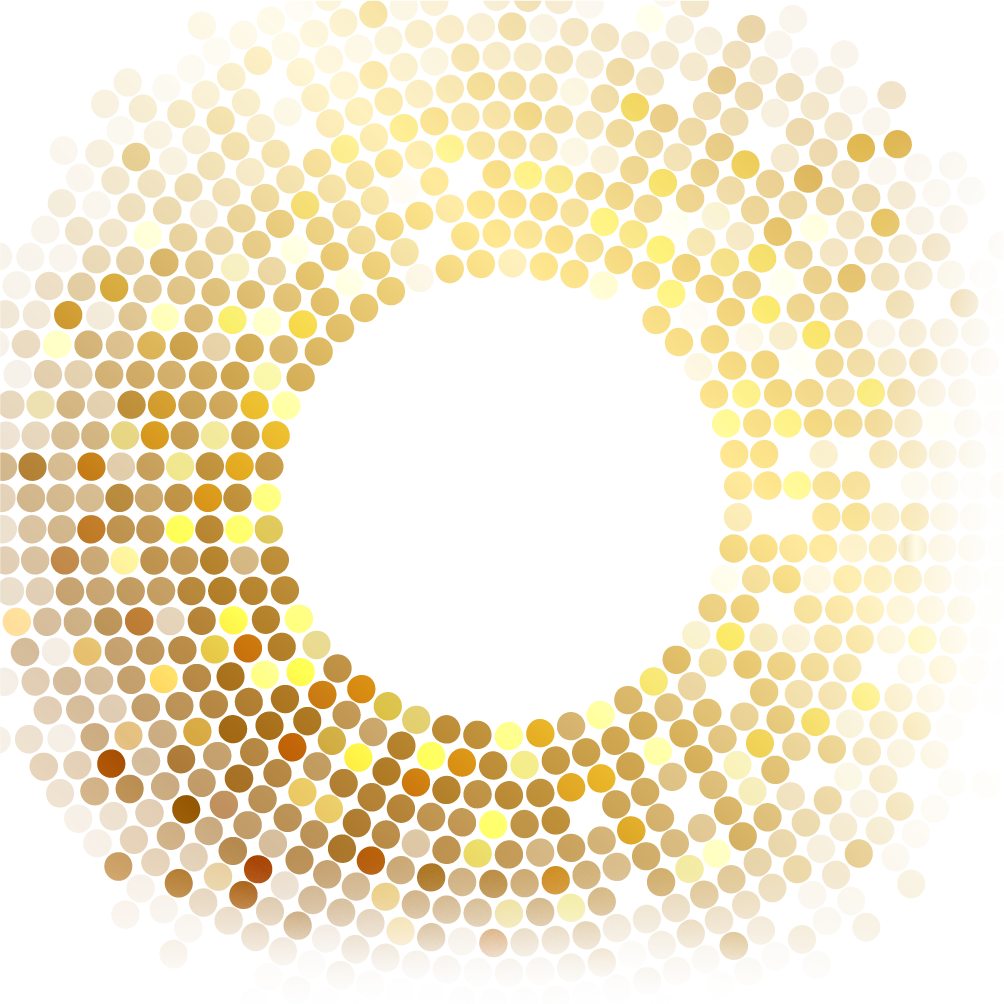 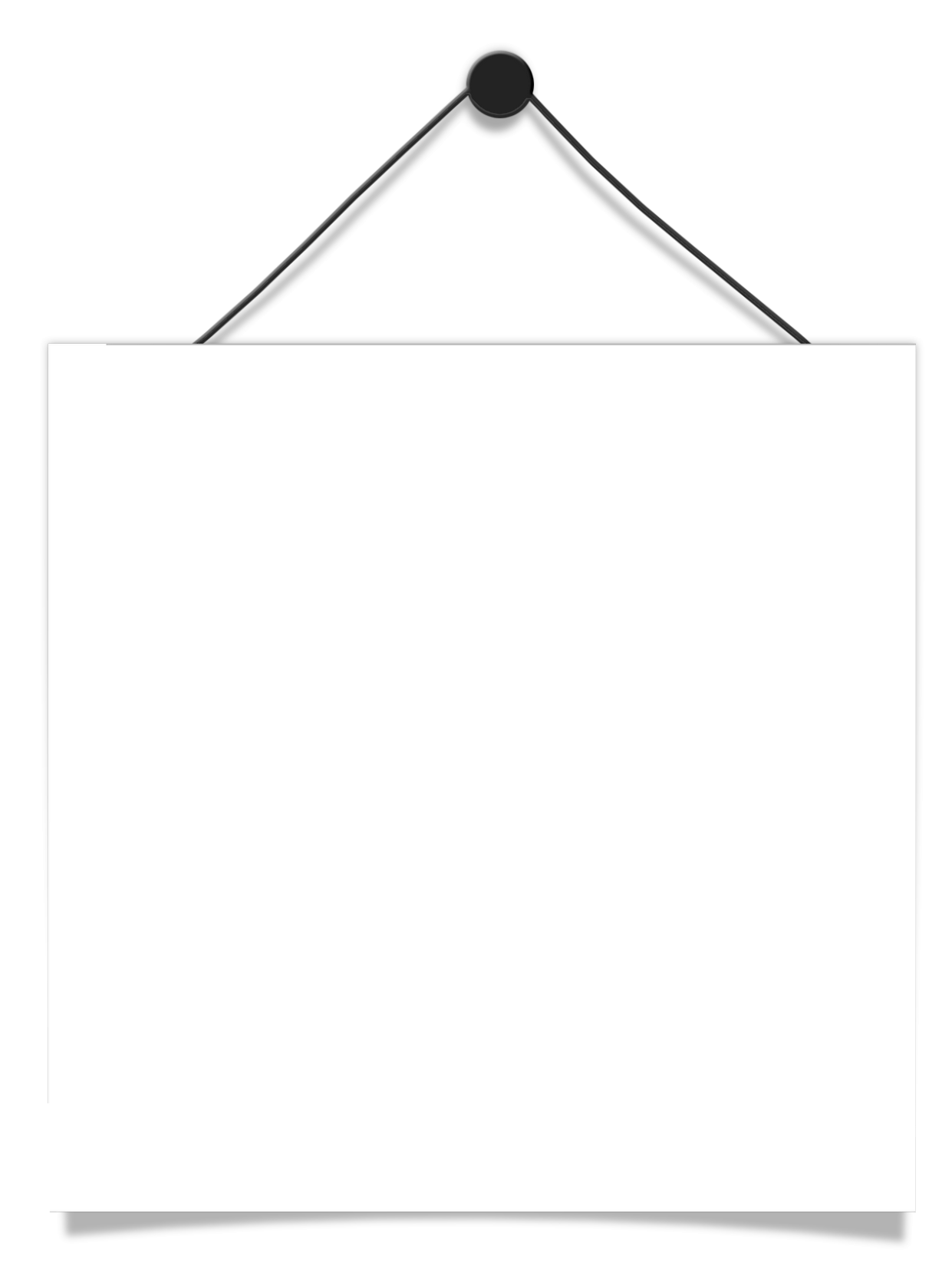 ص ٣٨
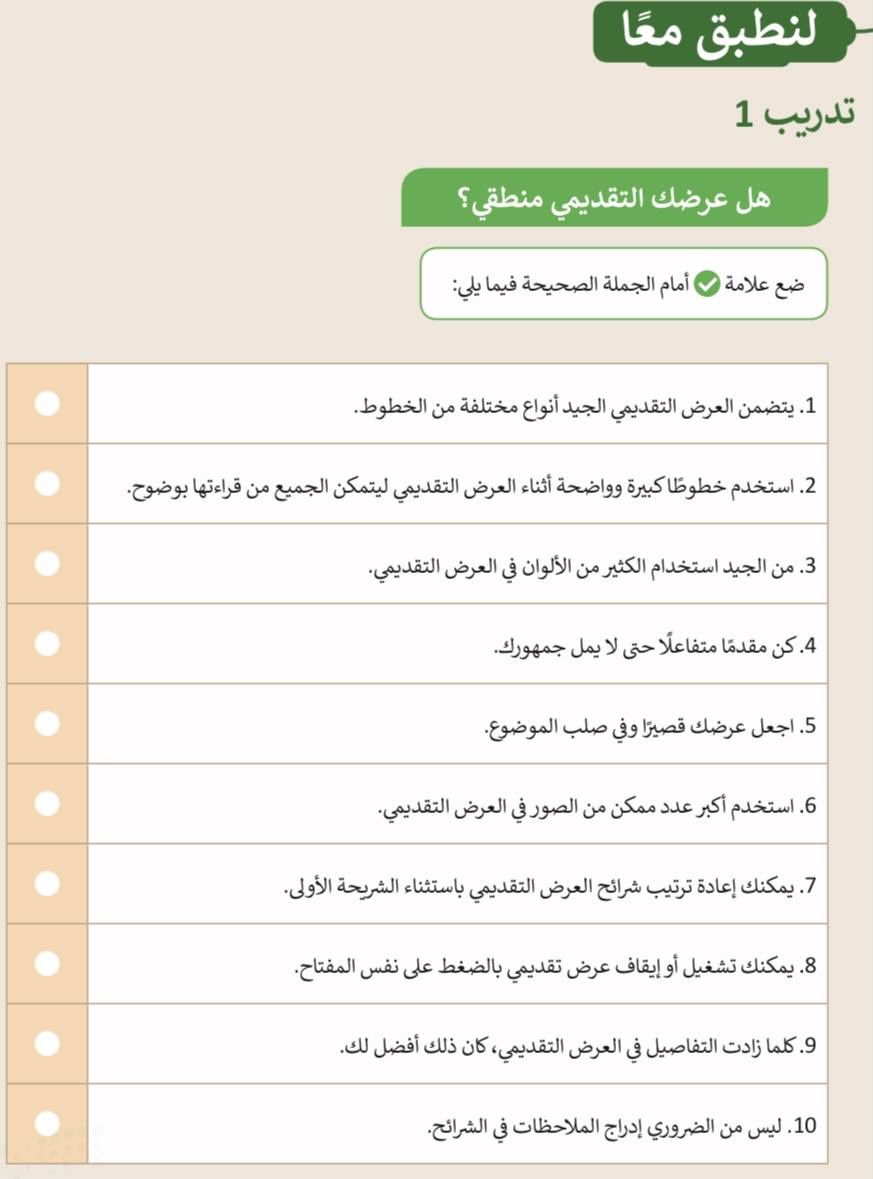 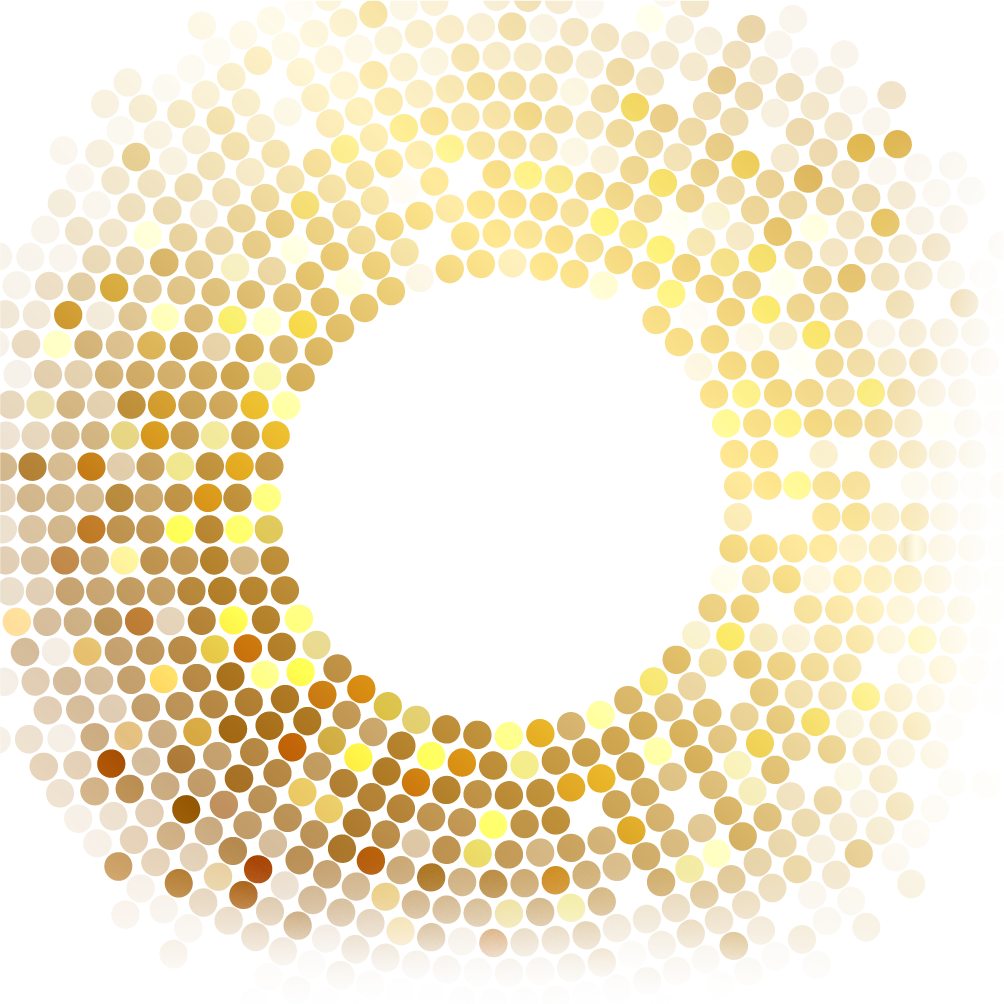 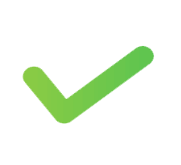 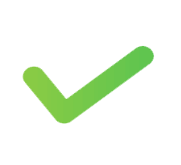 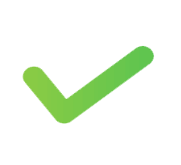 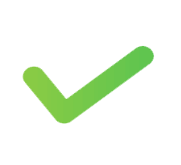 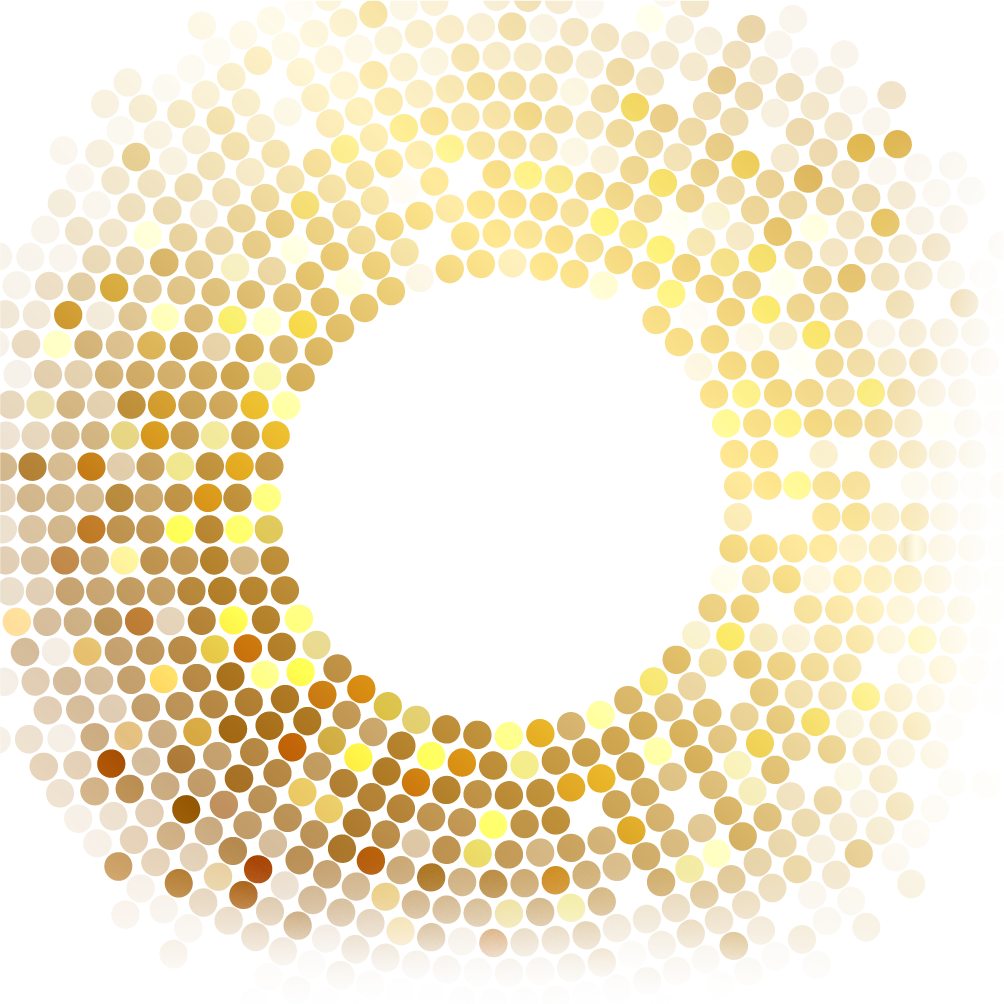 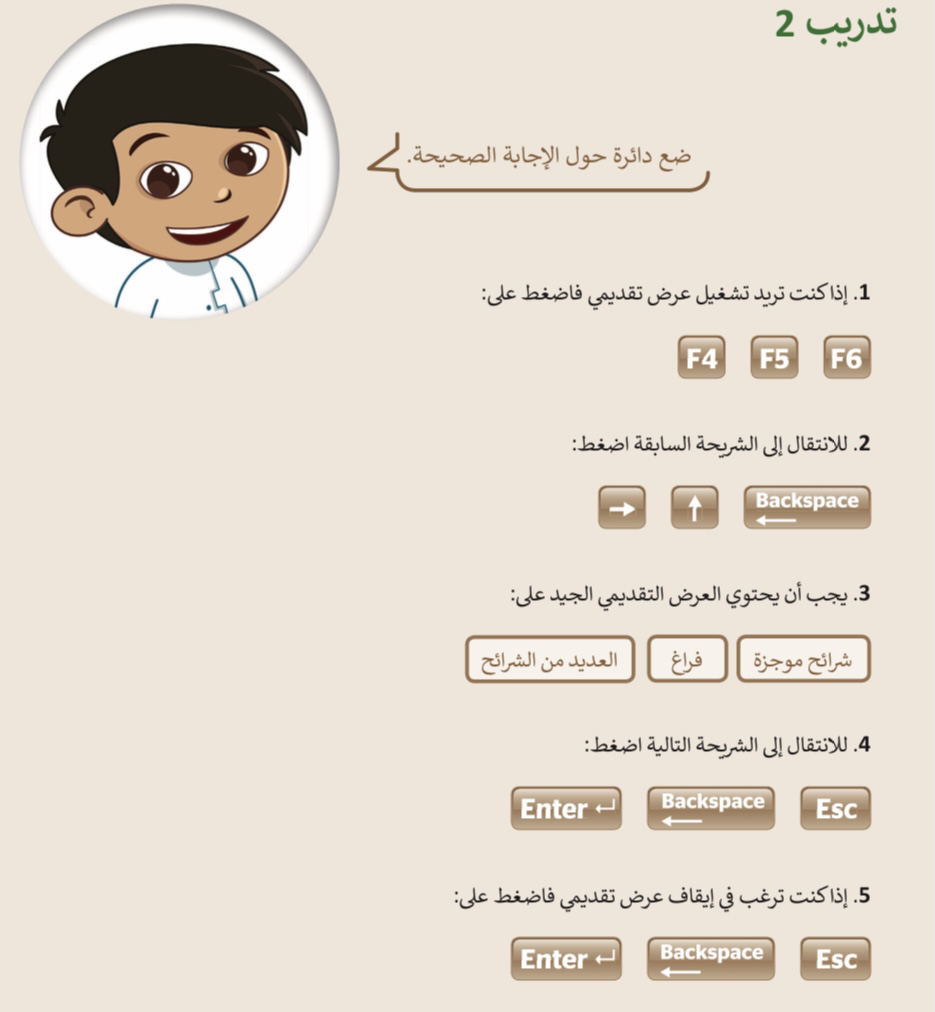 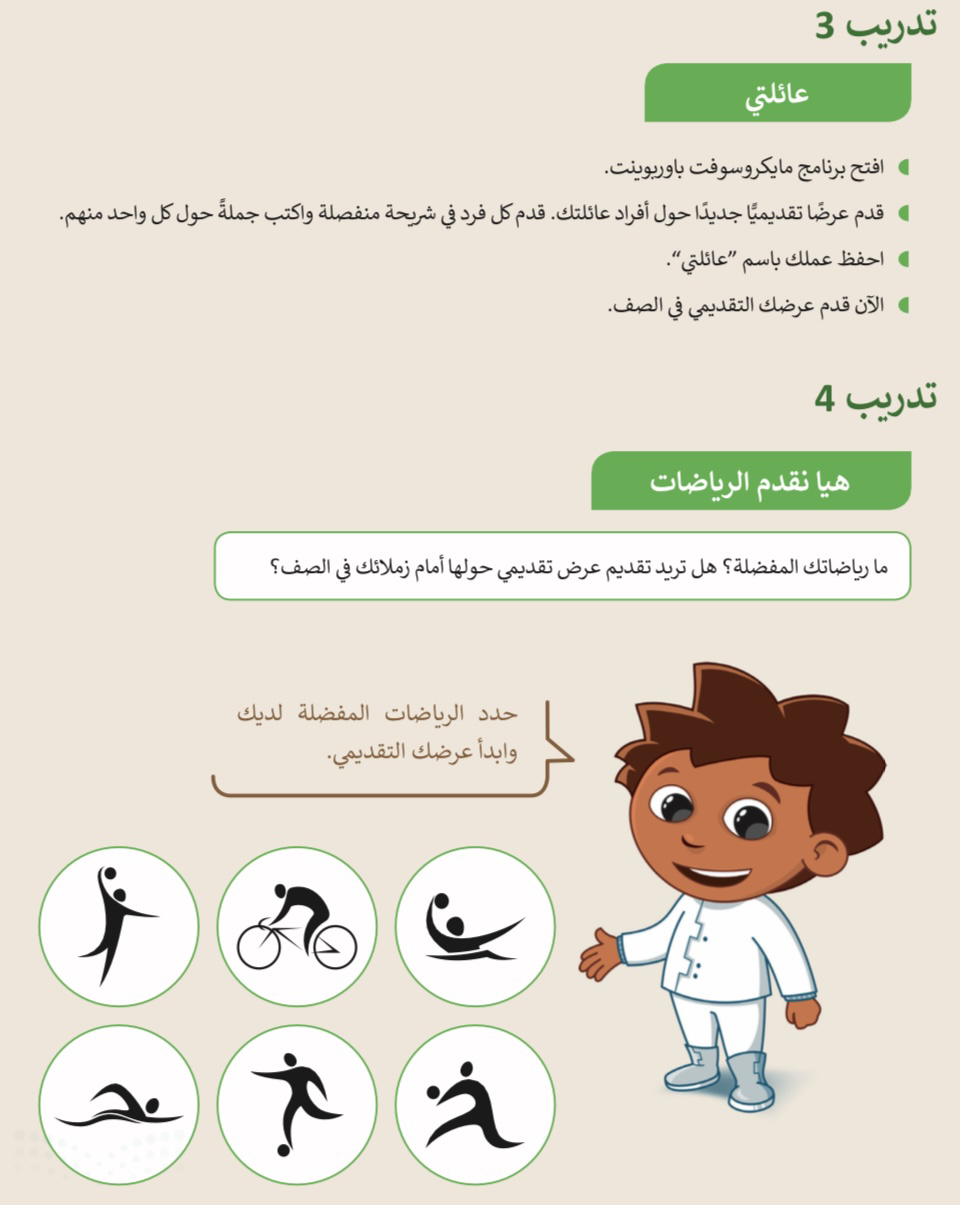 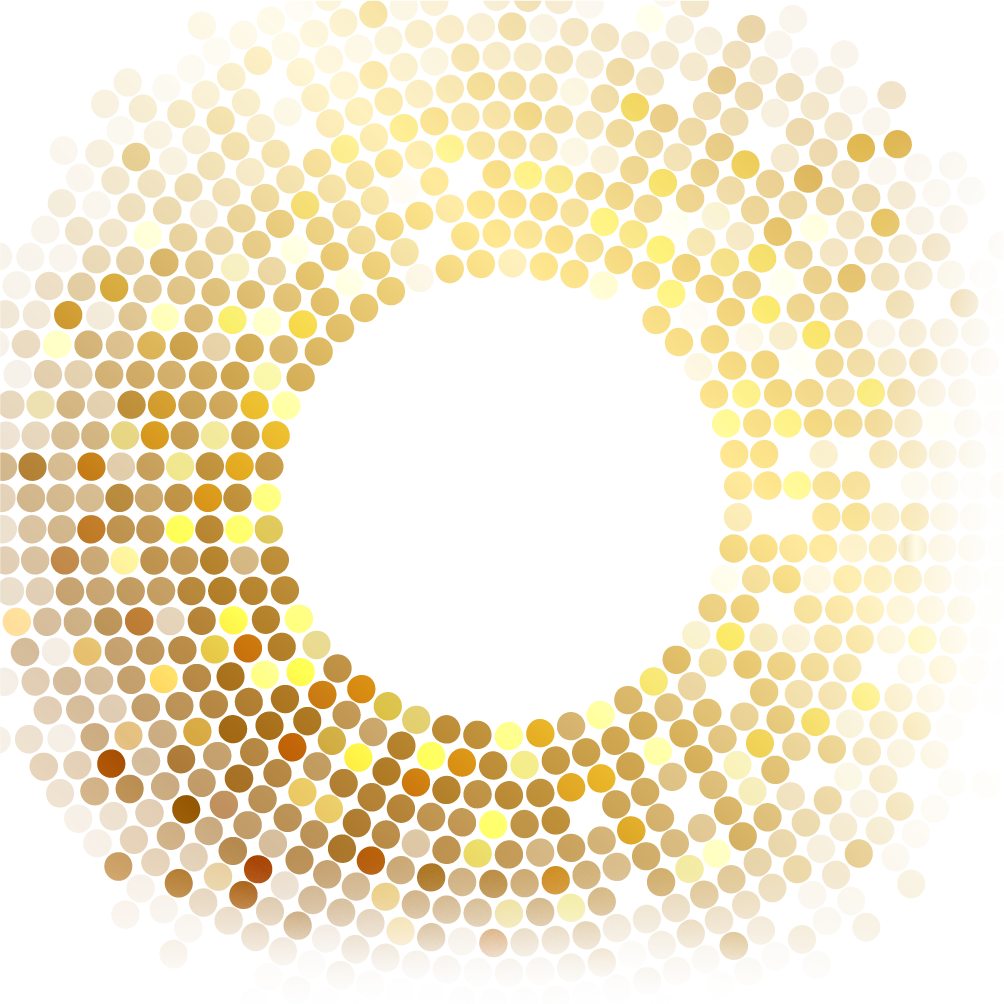 الواجب المنزلي
جميلتي أختاري أحد التدريبين وطبقيه عملياً
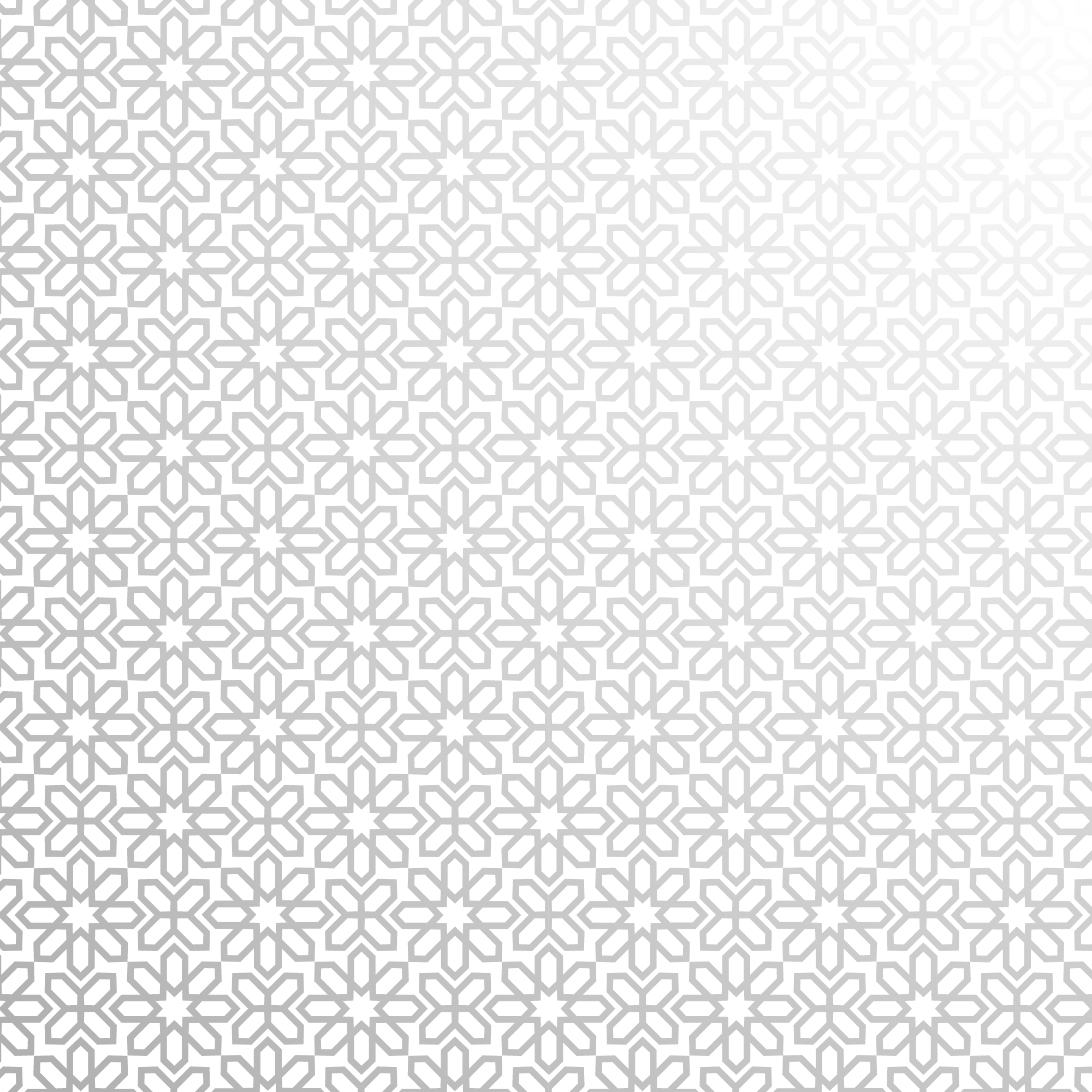 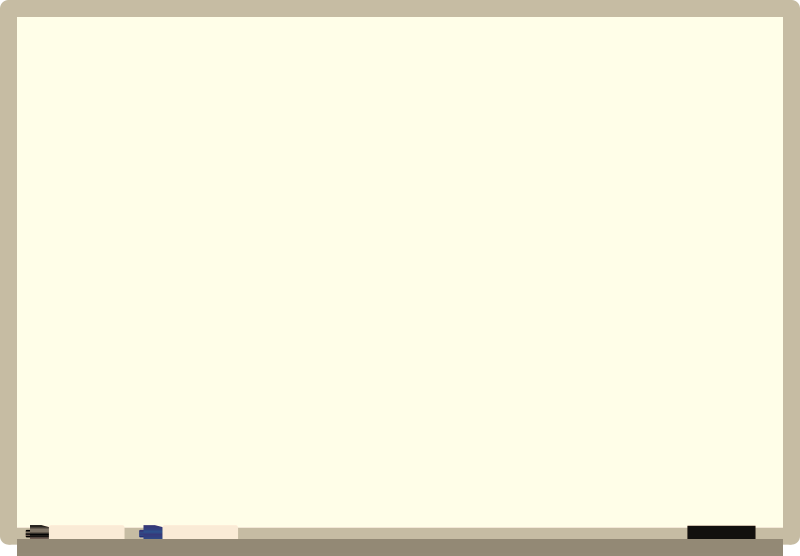 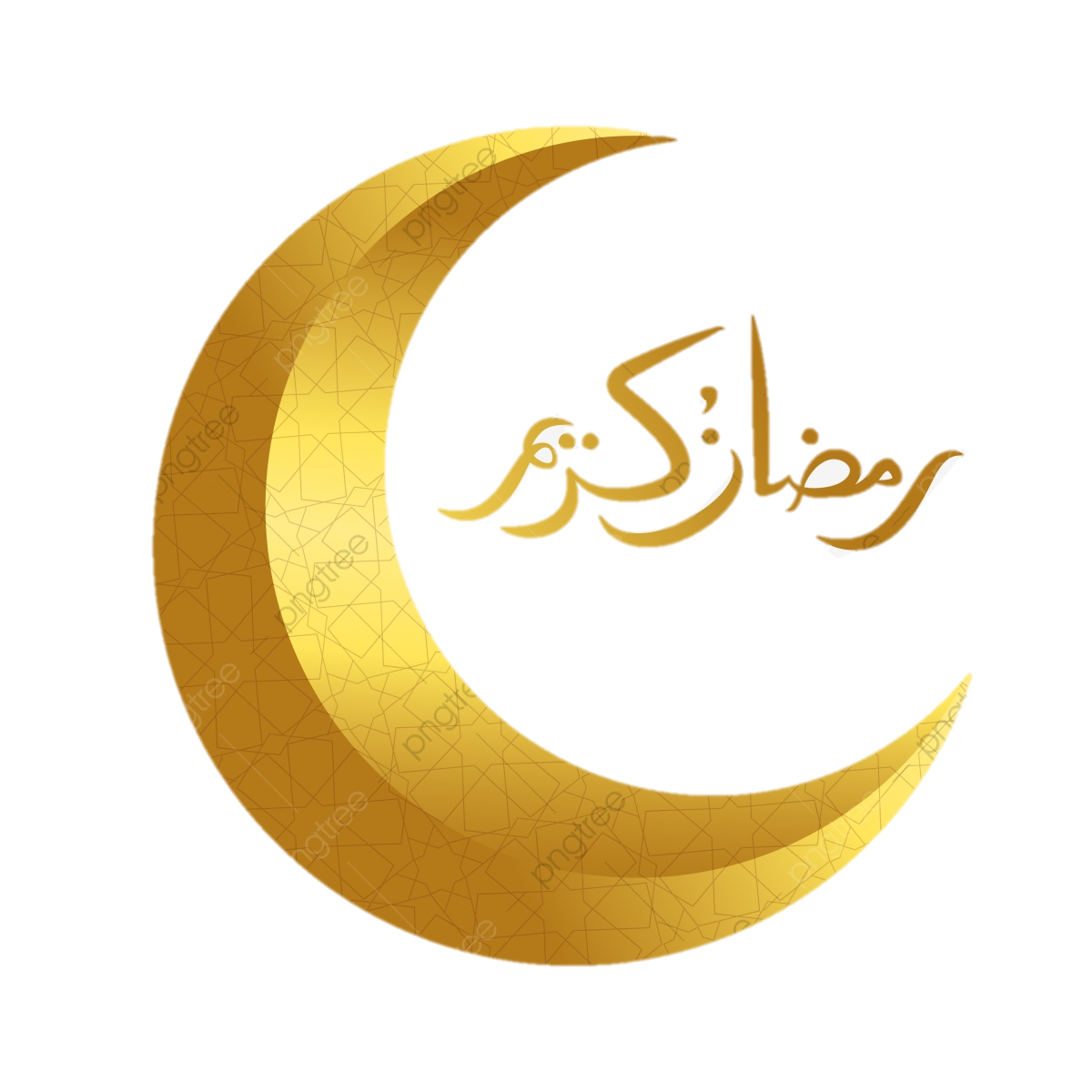 أستودعتكم الله الذي لاتضيع ودائعه
https://t.me/maharat_raqmia_sabah
المعلمة/صباح القحطاني
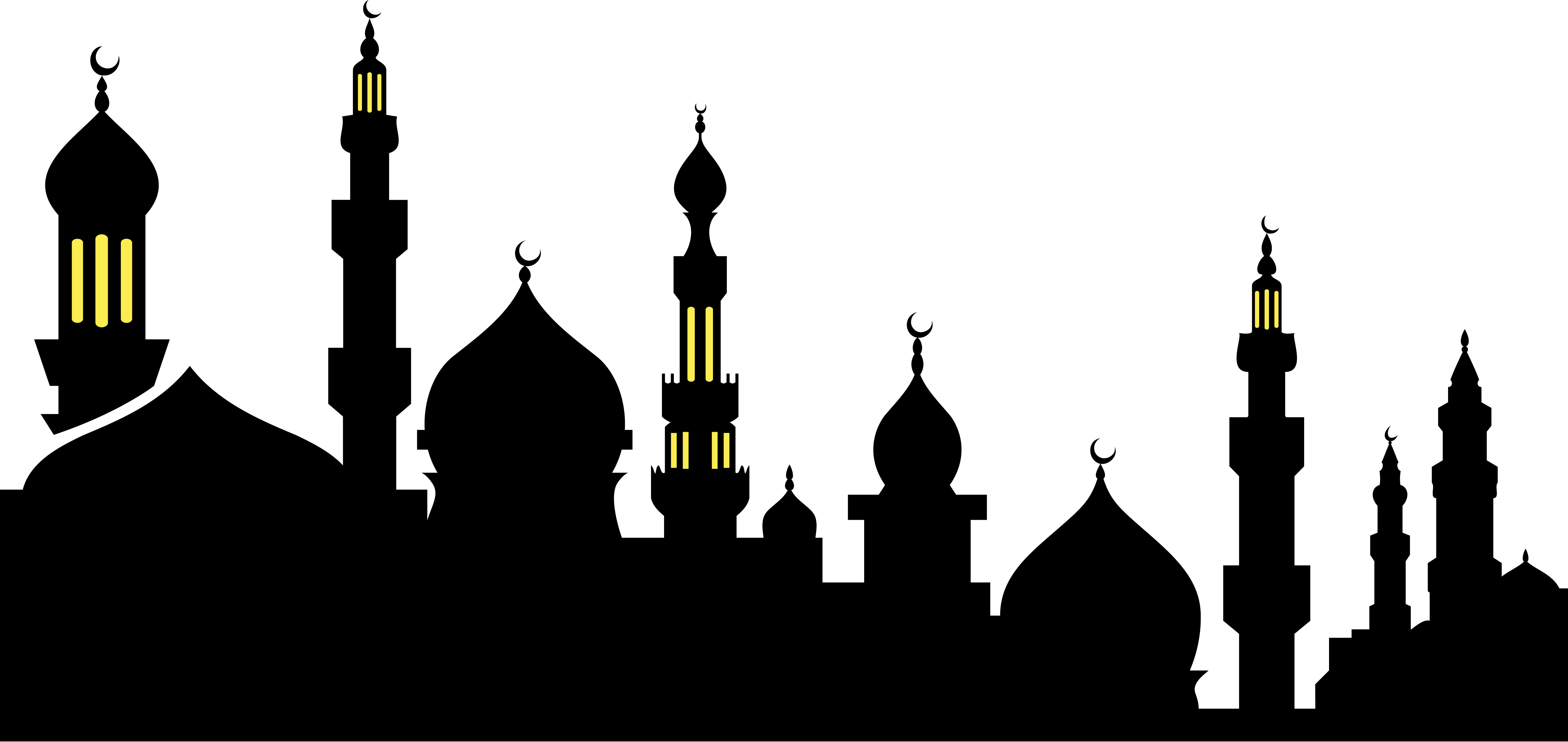